La intervención en el territorio Desde el desarrollo sostenibleJuan Cortes, Arquitecto
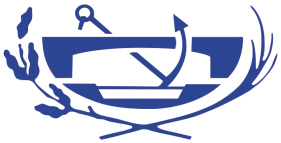 Madrid. 31 de Marzo, 2017
Porque el territorio?
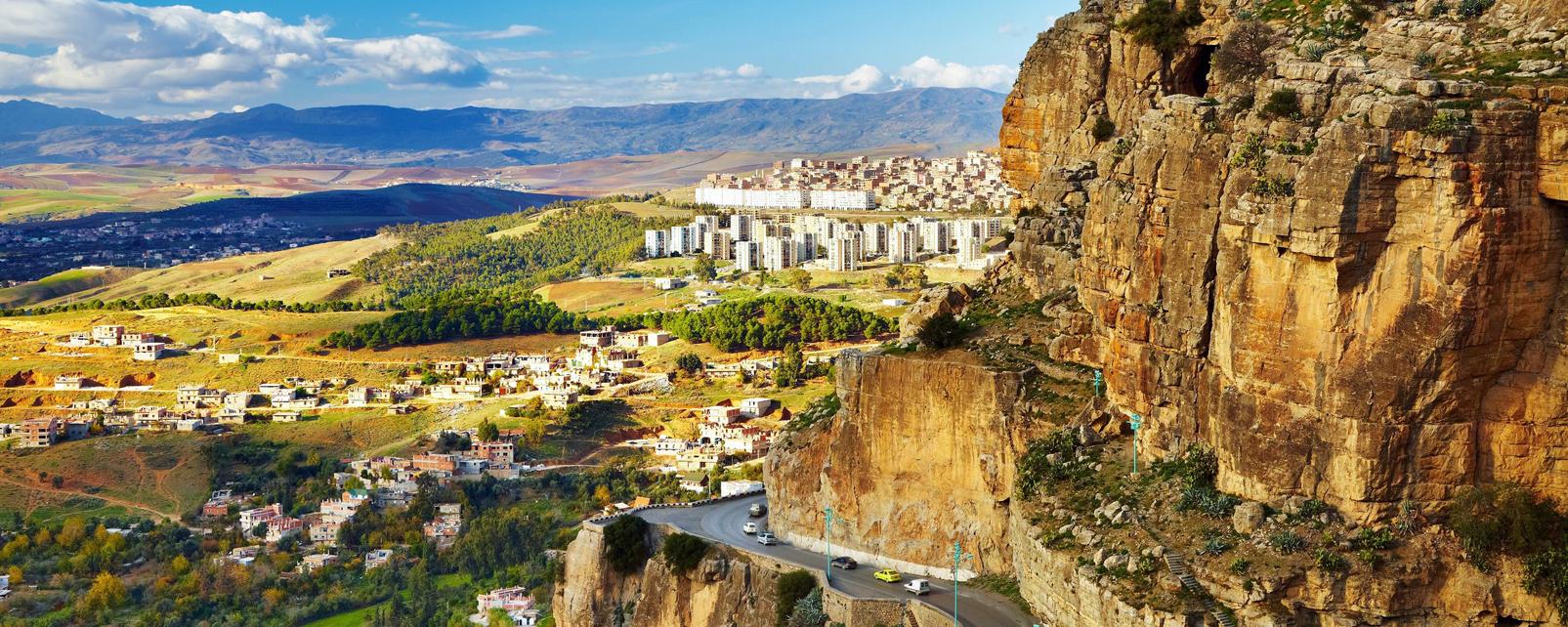 Fuente: Yann Arthus-Bertrand
Page 2
La intervención sostenible en el territorio
[Speaker Notes: Porque poner el foco en el territorio cuando estamos en la era urbana? Porque ciudad está integrada en sistemas más complejos; mayor escala donde intervenir con proyectos; ámbito más efectivo para abordar numerosos problemas socio-económicos y ecológicos que nos afectan (desarrollo económico, gestión del agua)]
Arquitectura territorial
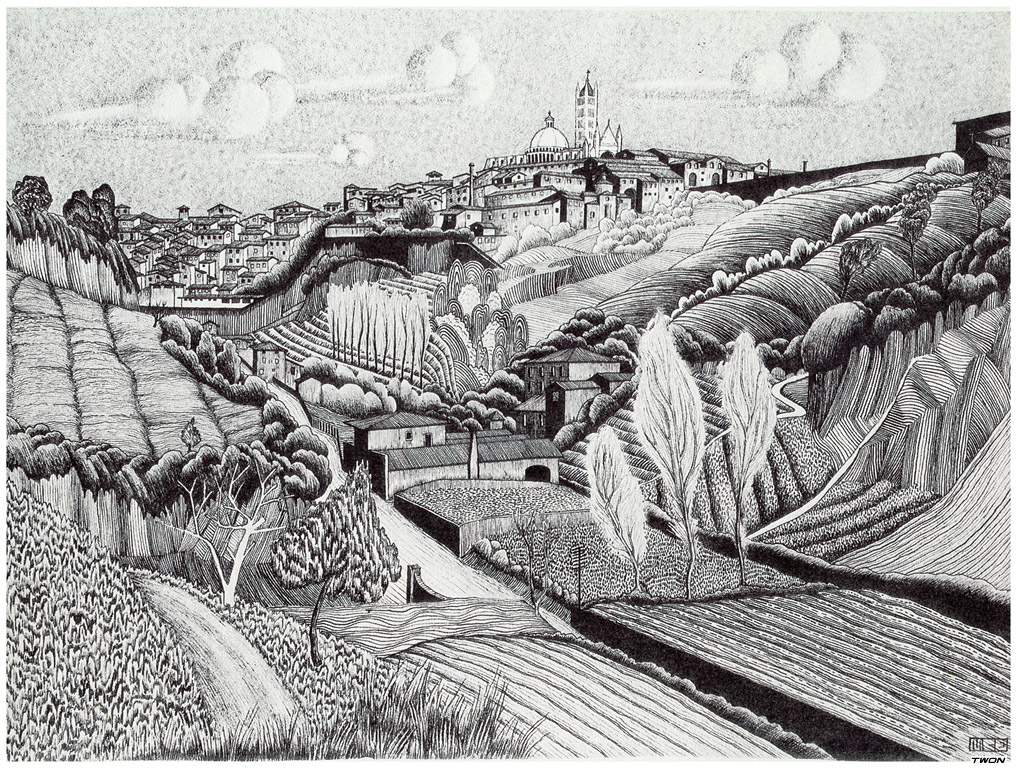 Fuente: MC Escher
Page 3
La intervención sostenible en el territorio
[Speaker Notes: Sociedades agrarias mediterráneas: transformación lenta del territorio con medios limitados y energía de procedencia solar; co-evolución de las comunidades y ecosistemas sin traspasar los umbrales críticos; uso cuidadoso de los recursos naturales y sistemas territoriales duraderos; patrimonio valioso que se debe poner en valor y cuidar de cara al futuro]
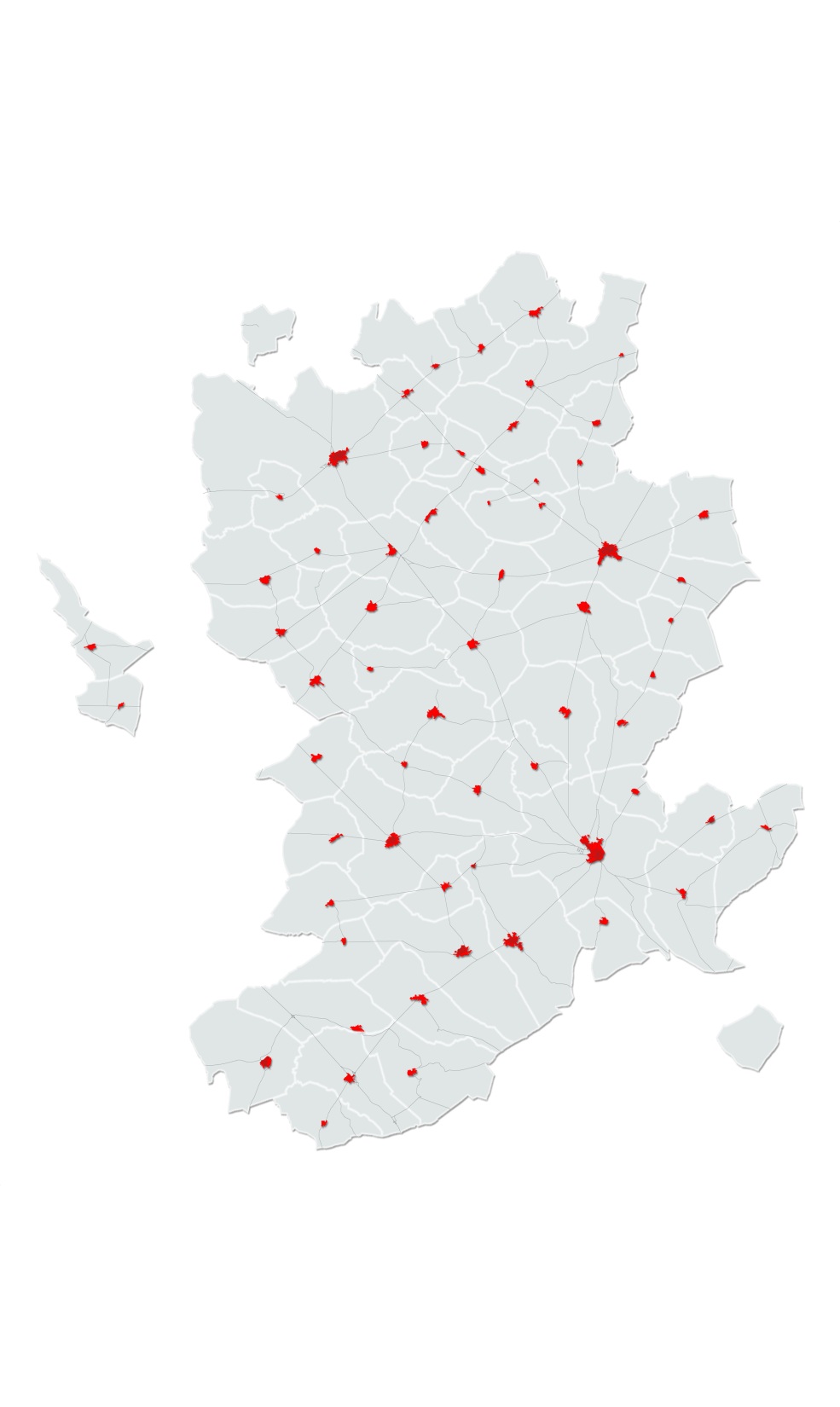 Modelos sostenibles de ocupación
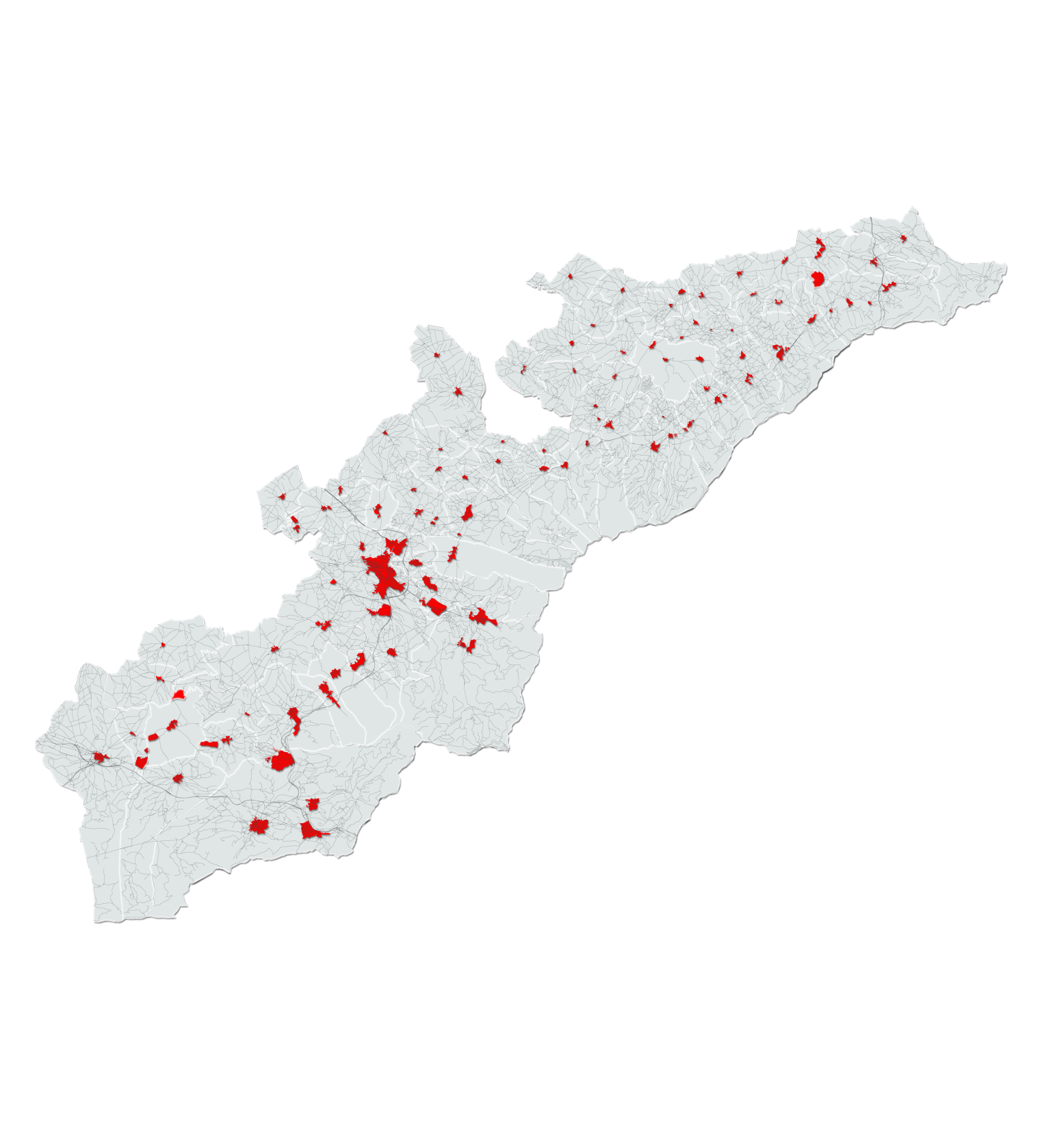 Comarca de Segovia Sur
Comarca de Tierra de Campos
Segovia
Medina de Rioseco
Fuente: IGN por Juan Cortés
Page 4
La intervención sostenible en el territorio
[Speaker Notes: Comparativa de dos comarcas castellanas de similar extensión, nº de habitantes en 1950, nº de municipios. Y muestran 2 modelos de ocupación del territorio distintos, tipo y tamaño de núcleos, distancia, término municipal. TdC tiene una malla homogénea de núcleos grandes pero separados para aprovechar al máximo los terrenos suaves y arables. Ss con jerarquía de núcleos grandes y pequeños asentamientos, direccionalidad hacia montaña. Diferencias actuales en grado de desarrollo, población, etc.]
Adaptación y co-evolución
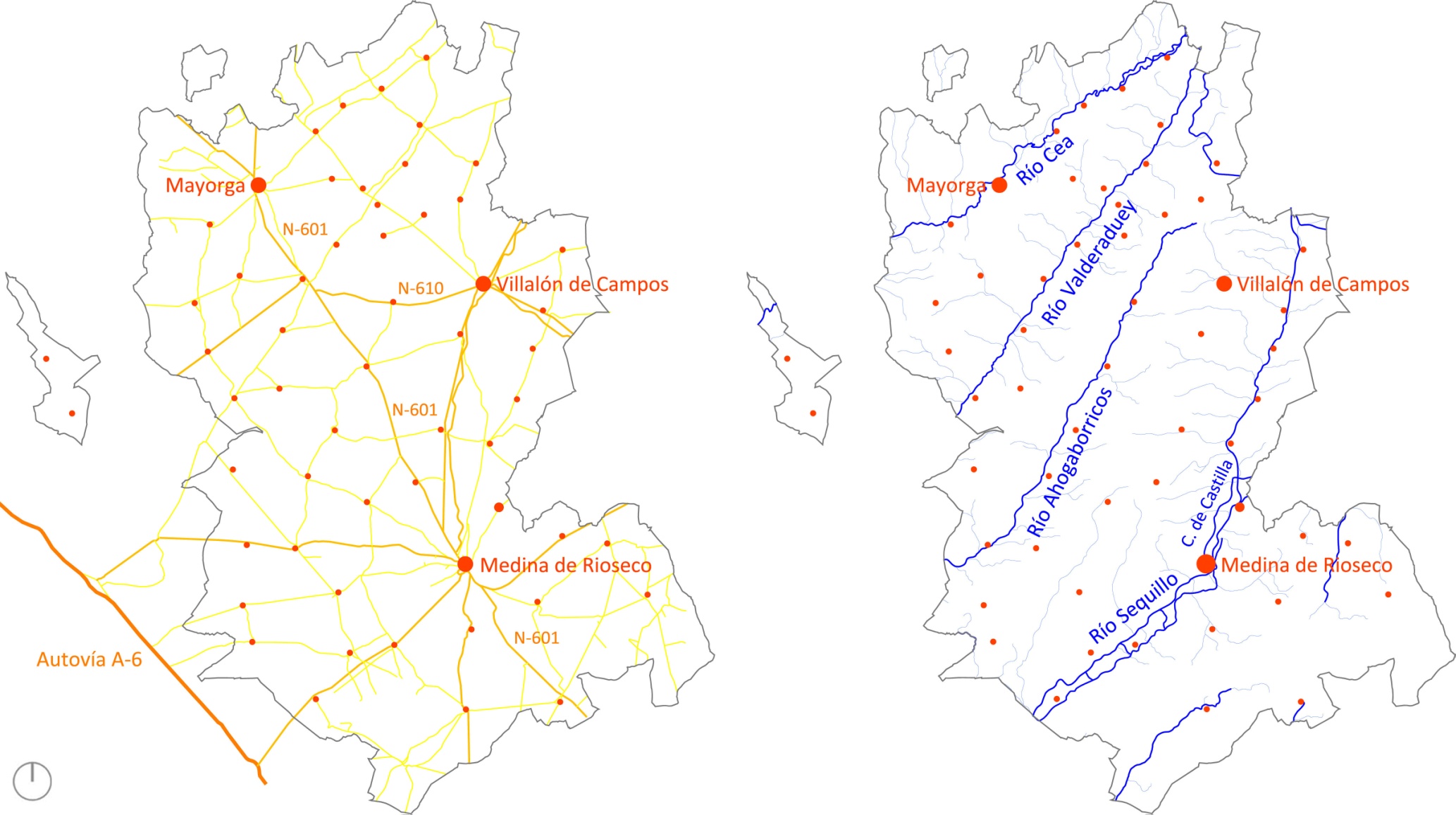 Fuente: IGN por Juan Cortés
Page 5
La intervención sostenible en el territorio
[Speaker Notes: Influencia del momento histórico. 1 necesidades defensivas y de repoblación, control del territorio: líneas en cumbreras. 2 aprovechamiento de recursos ecológicos como cauces: líneas en ríos.]
Ecología urbana
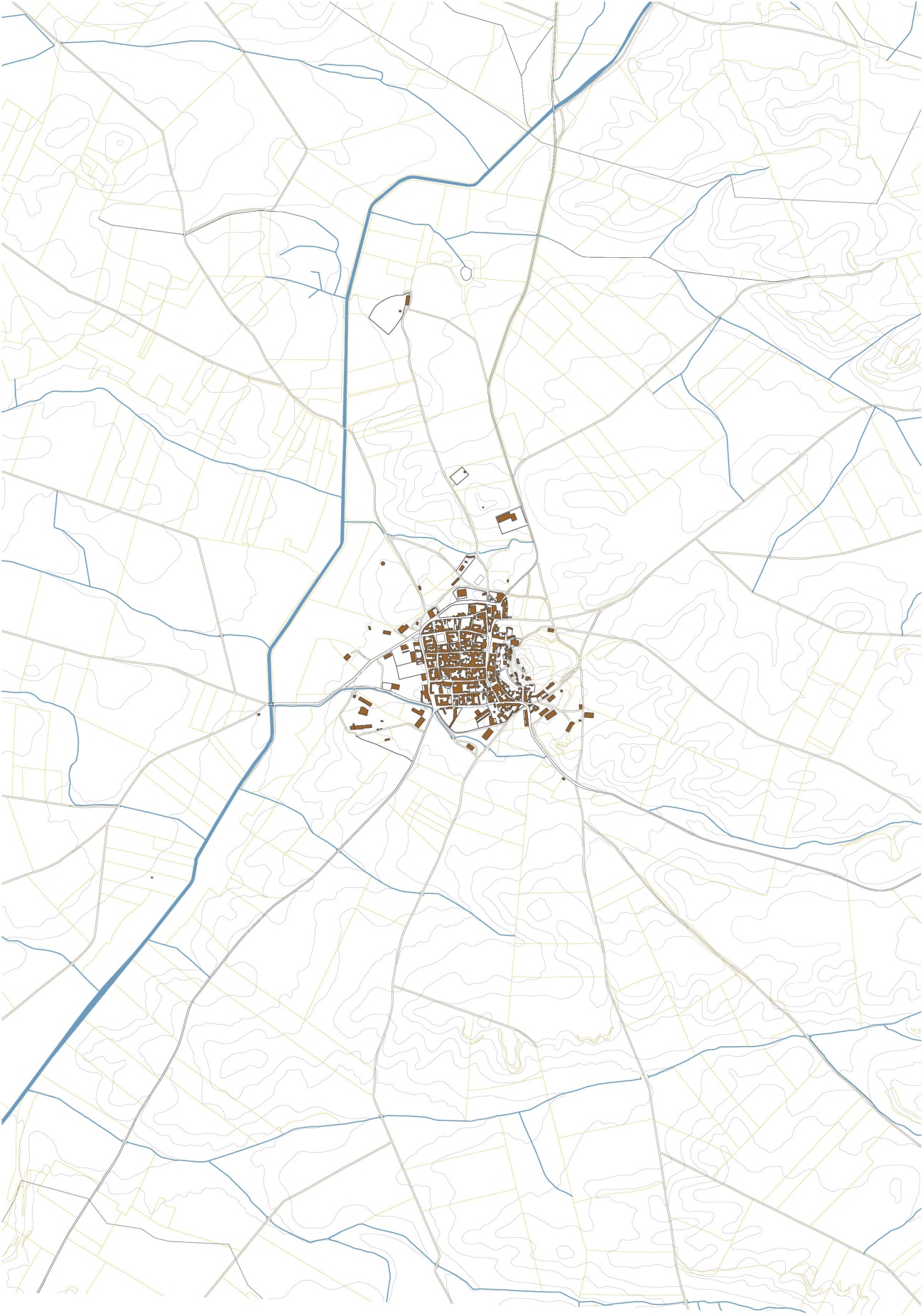 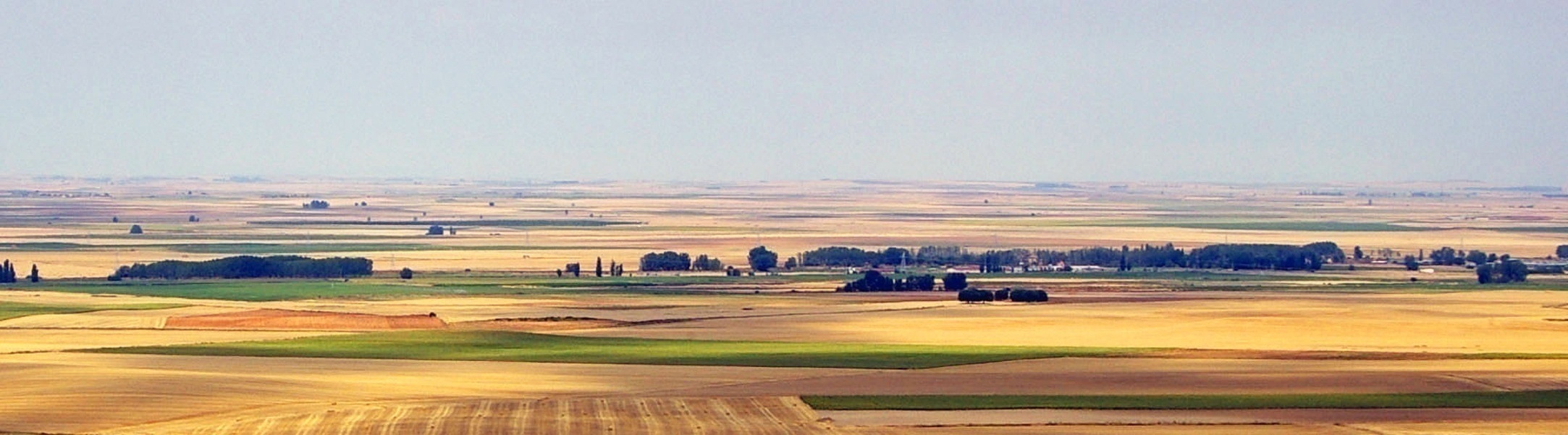 Fuente: DGC por Juan Cortés
Page 6
La intervención sostenible en el territorio
[Speaker Notes: Emplazamiento cuidadoso: distancia del río; forma compacta: murallas, bioclimática. Muy sostenible en el sentido de perdurable, pero tiene una cara oscura: malas condiciones de vida, dureza y rigores del clima, economía de subsistencia, autarquía…]
El progreso ha llegado…
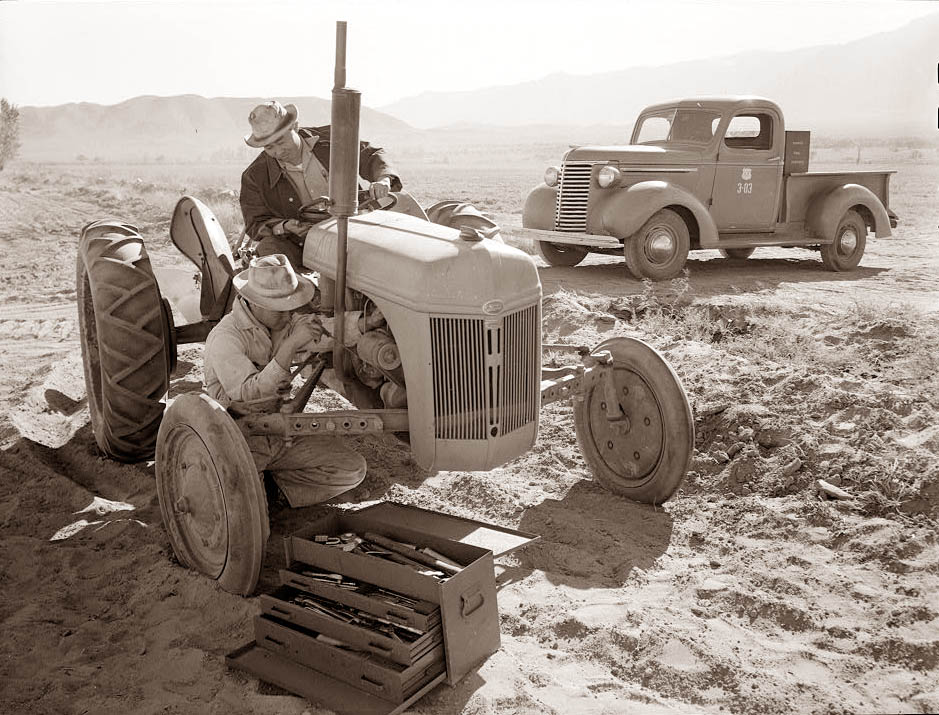 Fuente: http://old-photos.blogspot.co.uk/
Page 7
La intervención sostenible en el territorio
[Speaker Notes: La revolución industrial genera enormes cambios tecnológicos y sociales con la quema de los combustibles fósiles, energía inmediata que facilita el transporte horizontal, el intercambio comercial y la extracción de recursos lejanos; cambian las reglas del juego y se pueden imponer nuevas actuaciones al territorio mediante la ingeniería civil y sus herramientas]
Más rápido, más lejos
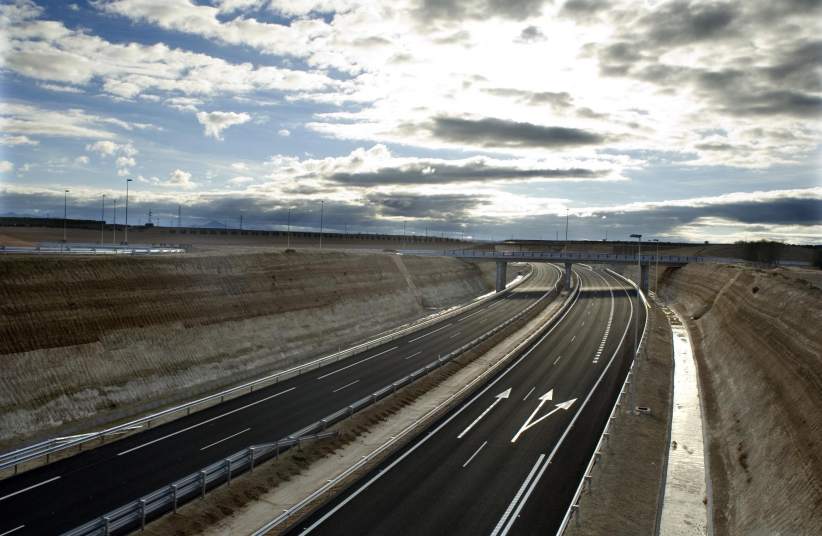 Fuente: http://www.20minutos.es/
Page 8
La intervención sostenible en el territorio
[Speaker Notes: Potentes corredores lineales de transporte de materia, energía e información, basados en herramientas técnicas como: mov. de tierras; desmonte y el terraplén; muros de contención; explanaciones; encauzamiento y canalización de pluviales, impermeabilización del suelo]
Los tiempos están cambiando
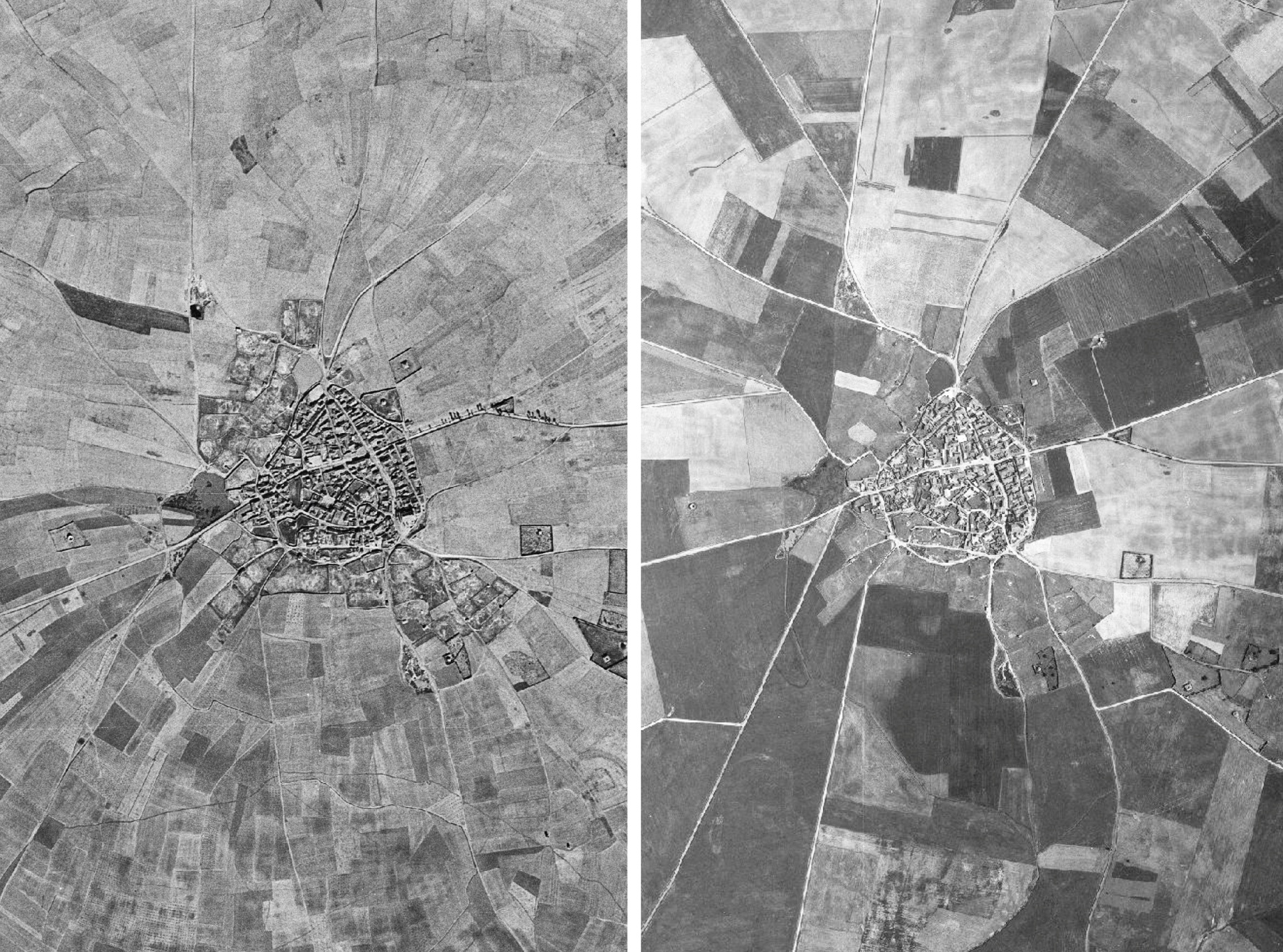 1956
1977
Fuente: IGN por Juan Cortés
Page 9
La intervención sostenible en el territorio
[Speaker Notes: Efectos de los cambios jurídicos y tecnológicos para la industrialización en un caso real: pérdida de riqueza de textura del paisaje, simplificación geométrica de la parcelación, desaparición de elementos singulares como mojones, linderos, fuentes, etc.;]
Un bien de consumo?
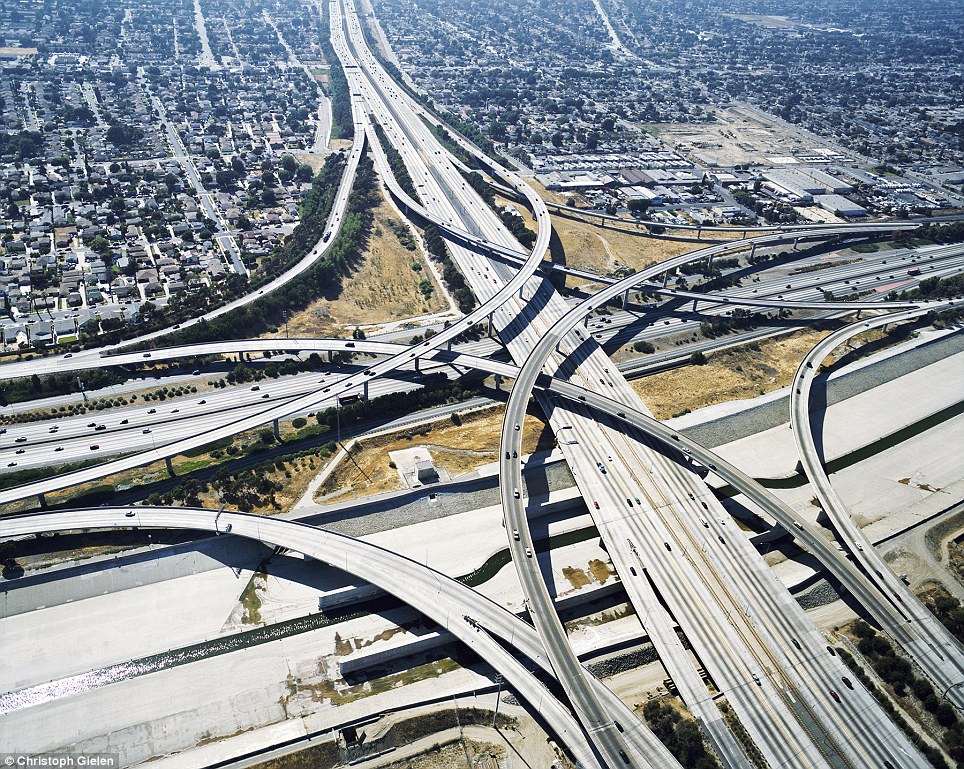 Fuente: Christoph Gielen
Page 10
La intervención sostenible en el territorio
[Speaker Notes: Lógicas de obtención del máximo beneficio a través de la planificación y el control extremo del medio, corredores de transporte para acceder a los rincones lejanos desarrollados del territorio; causan pérdida de biodiversidad, fragmentación de ecosistemas, contaminación aire y agua]
Donde está mi agua?
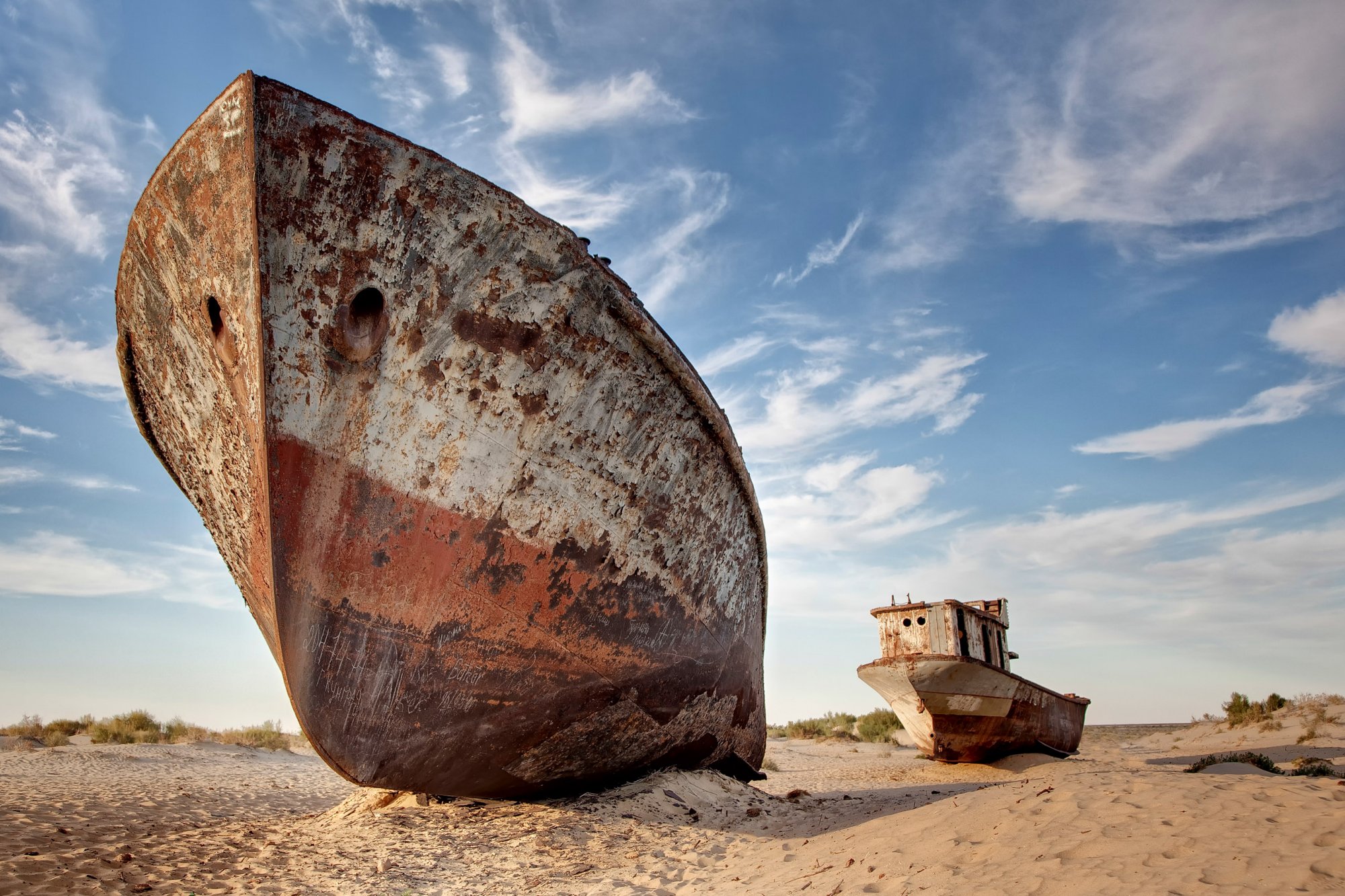 Fuente: Daniel Kreher / imageBROKER / Corbis
Page 11
La intervención sostenible en el territorio
[Speaker Notes: Cambio climático (emisiones de CO2) y fenómenos adversos: sequía, inundaciones, tormentas, etc.]
Cicatrices en el paisaje
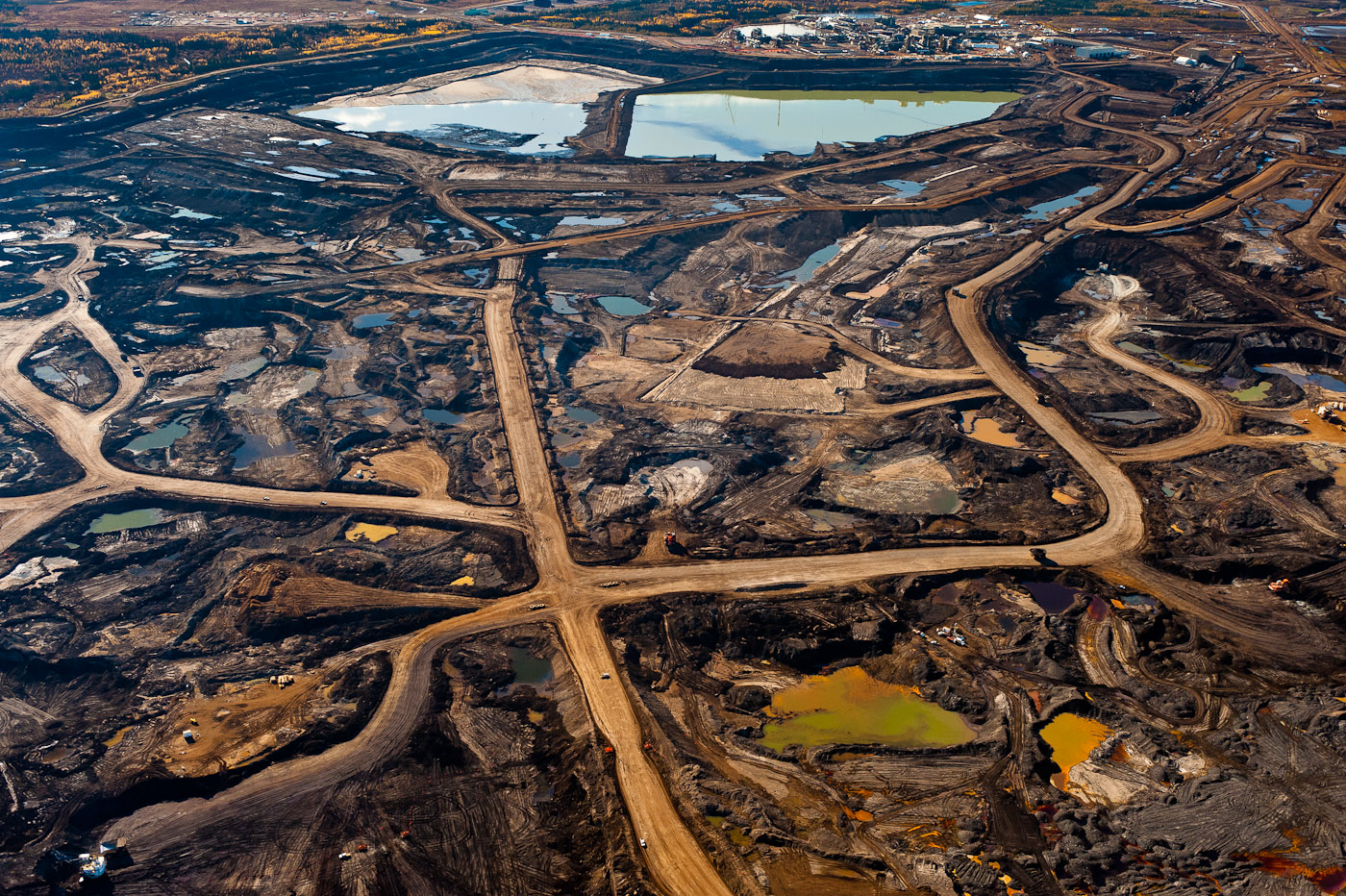 Fuente: http://priceofoil.org/
Page 12
La intervención sostenible en el territorio
[Speaker Notes: Agotamiento de recursos, contaminación del suelo, degradación visual (en las arenas de alquitrán de Alberta)]
Concepto de desarrollo sostenible
Definición del Informe Brundtland , principios del desarrollo sostenible: “satisface las necesidades del presente sin comprometer las necesidades de las futuras generaciones”
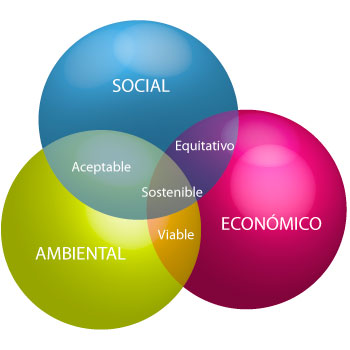 Fuente: http://ecolisima.com
Page 13
La intervención sostenible en el territorio
[Speaker Notes: Concepto que procede más bien del ámbito socio-económico, algo relativo para su aplicación técnica. Porque, como podemos intuir o predecir las necesidades de las generaciones futuras? A nivel energético: comparar emisiones del edificio a certificar con un edificio objeto con similares características. Triple línea base nos sirve como método de análisis, pero simplificando nos estamos limitando a ver como mejoramos la situación actual (insuficiente). No es dinámico y parte de lógicas de pensamiento lineal, no recoge la complejidad de los sistemas dinámicos, inestables]
Y lo que no lo es …
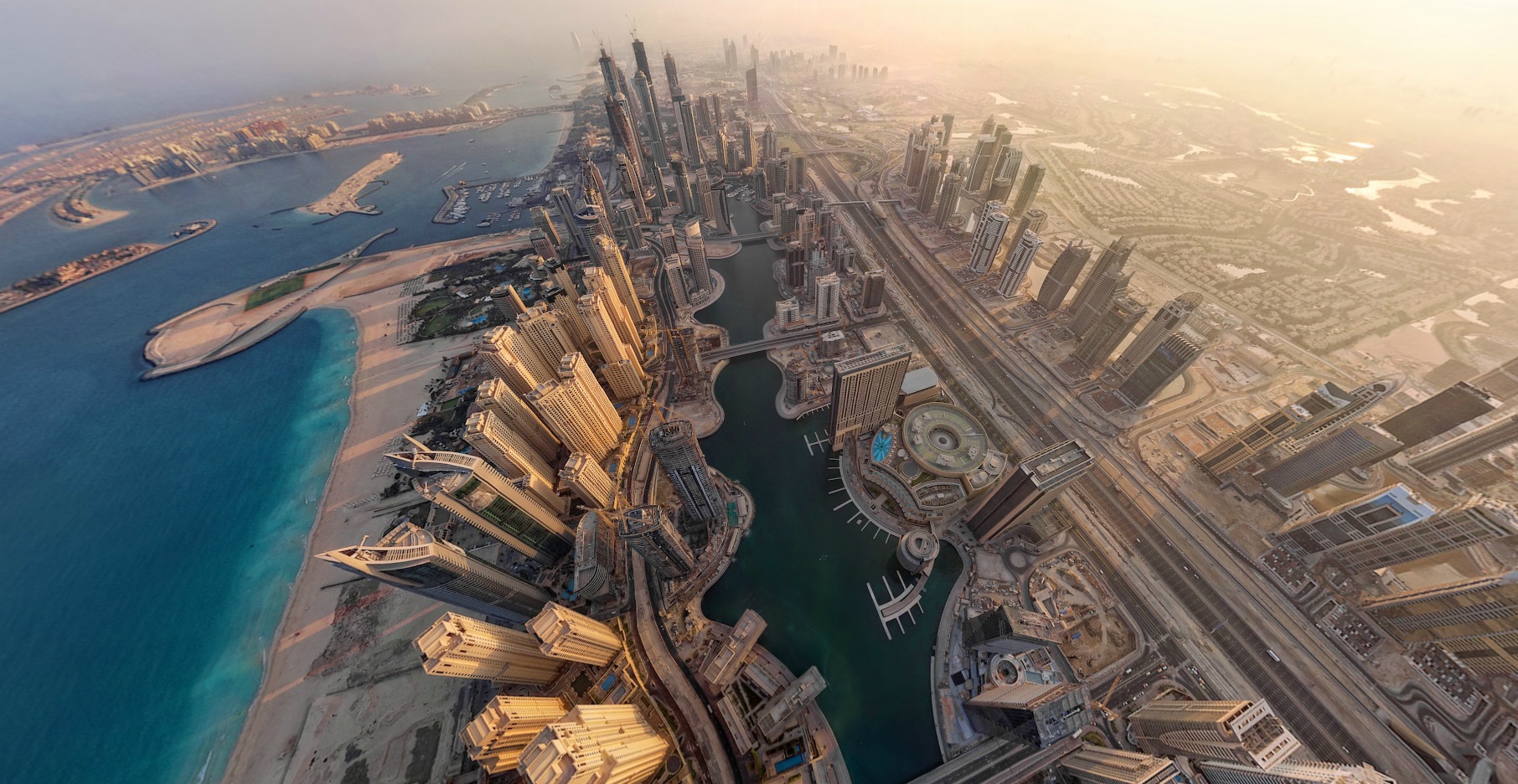 Fuente: http://www.businessinsider.com/
Page 14
La intervención sostenible en el territorio
[Speaker Notes: De hecho, es mucho más fácil definir en negativo. Sí que tenemos claro aquello que no es sostenible…]
Resistiré!
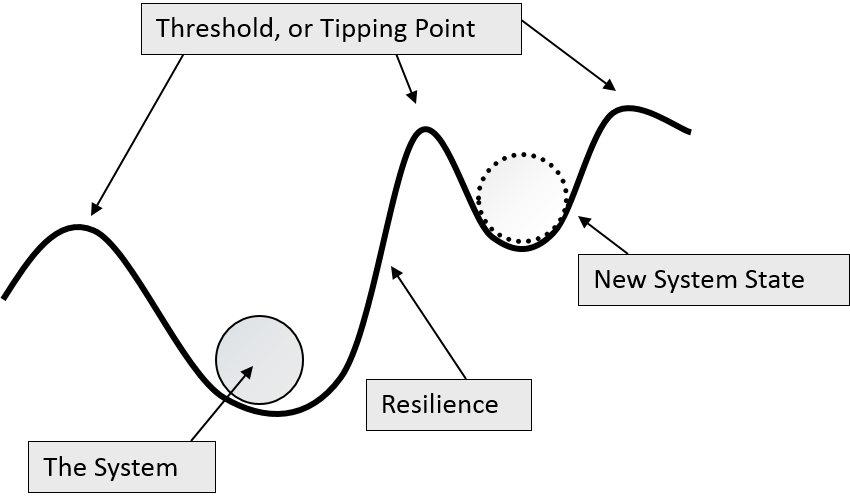 Fuente: http://www.conservationofchange.org/
Page 15
La intervención sostenible en el territorio
[Speaker Notes: Es la capacidad de un sistema de recuperar un estado similar al inicial (dentro de unos parámetros aceptables de rendimiento) después de sufrir perturbaciones externas. El equilibrio inestable de los sistemas socio-ecológicos complejos que dependen de multitud de variables y no tienen un comportamiento lineal. Cuanto más amplio es el “valle” aumenta la robustez y nos alejamos de los umbrales que pueden llevar al sistema a precipitarse en un nuevo estado no deseado o al colapso. Hay evidencias de que la urbanización (alteración de los ciclos naturales, reducción de biodiversidad, etc.) reduce la resiliencia.]
7 principios de la resiliencia
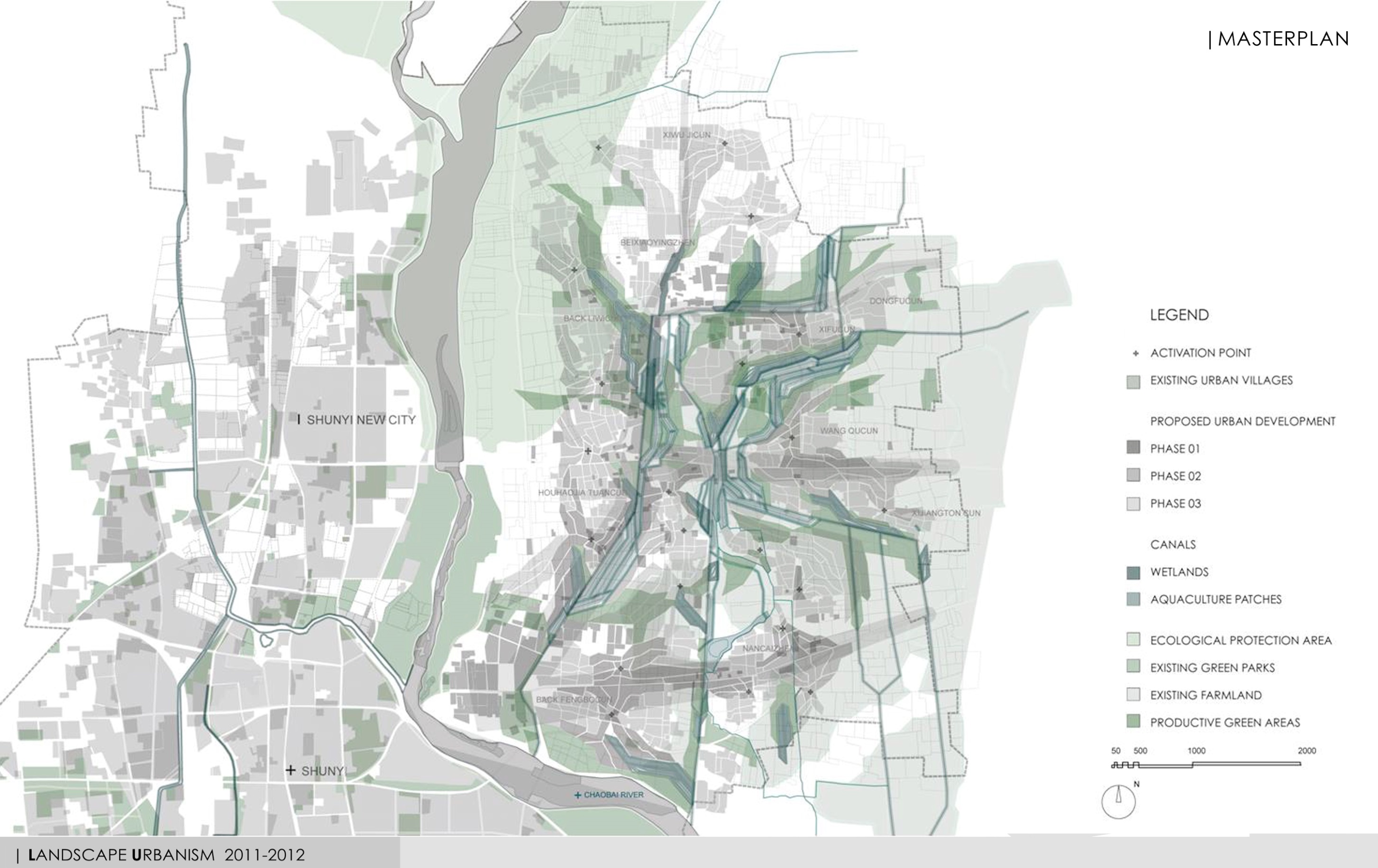 Principios de diseño

Diversidad
Modularidad
Redundancia
Flexibilidad

Principios de gobernanza

Auto-organización
“Feedback”
Equidad
Fuente: Marina Alberti, Martin Reeves, AECOM
Page 16
La intervención sostenible en el territorio
[Speaker Notes: El estudio de los ecosistemas y las intervenciones humanas en ellos muestra algunas propiedades que les permiten adquirir resiliencia y evolucionar, generando unas hipótesis de trabajo para el diseño de nuevos sistemas híbridos humanos-naturales más robustos. 
Diversidad: mezcla de usos del suelo, formas de urbanización, comunidades, ecosistemas 
Modularidad: funcionamiento semi-independiente para no transmitir shocks
Redundancia: alternativas en momentos de crisis, diferentes vías de suministro o transporte multi-modal
Flexibilidad: admitir nuevas formas de uso futuras
Auto-organización: toma de decisiones local
Feedback: participación ciudadana, herramientas digitales
Equidad y colaboración social: vision común]
1. Diversidad
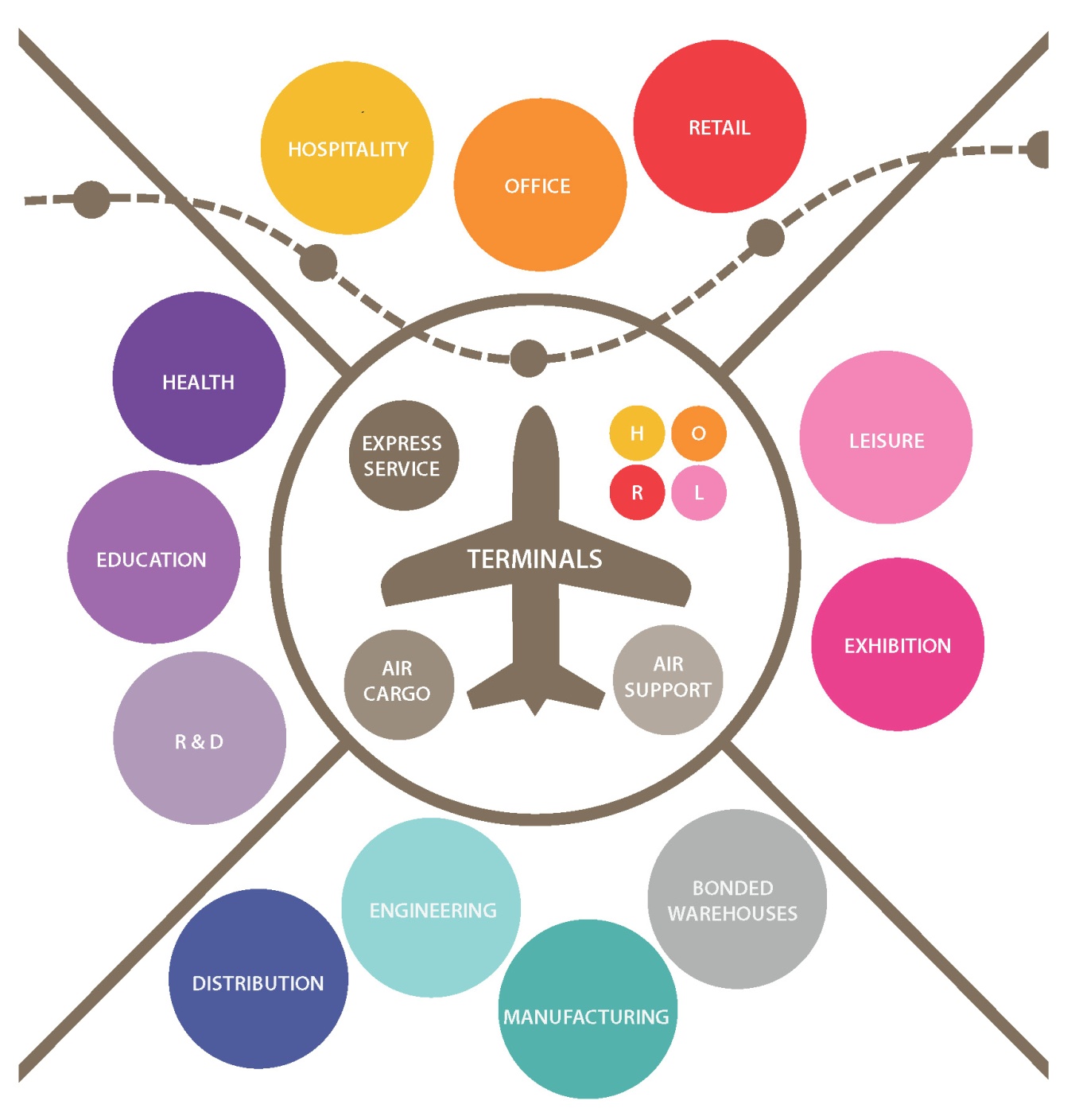 Fuente: AECOM
Page 17
La intervención sostenible en el territorio
[Speaker Notes: Mezcla heterogénea de personas, comunidades, ideas, culturas, espacios, infraestructuras, etc.]
2. Modularidad
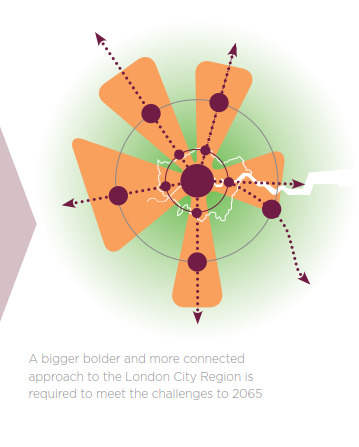 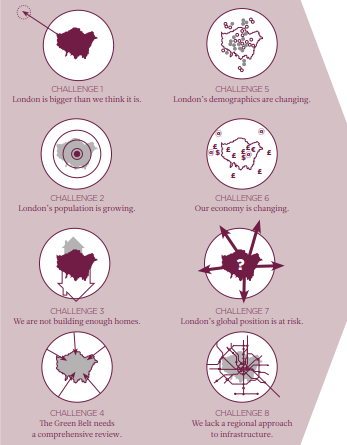 Fuente: AECOM
Page 18
La intervención sostenible en el territorio
[Speaker Notes: Loose connections and decentralization]
3. Redundancia
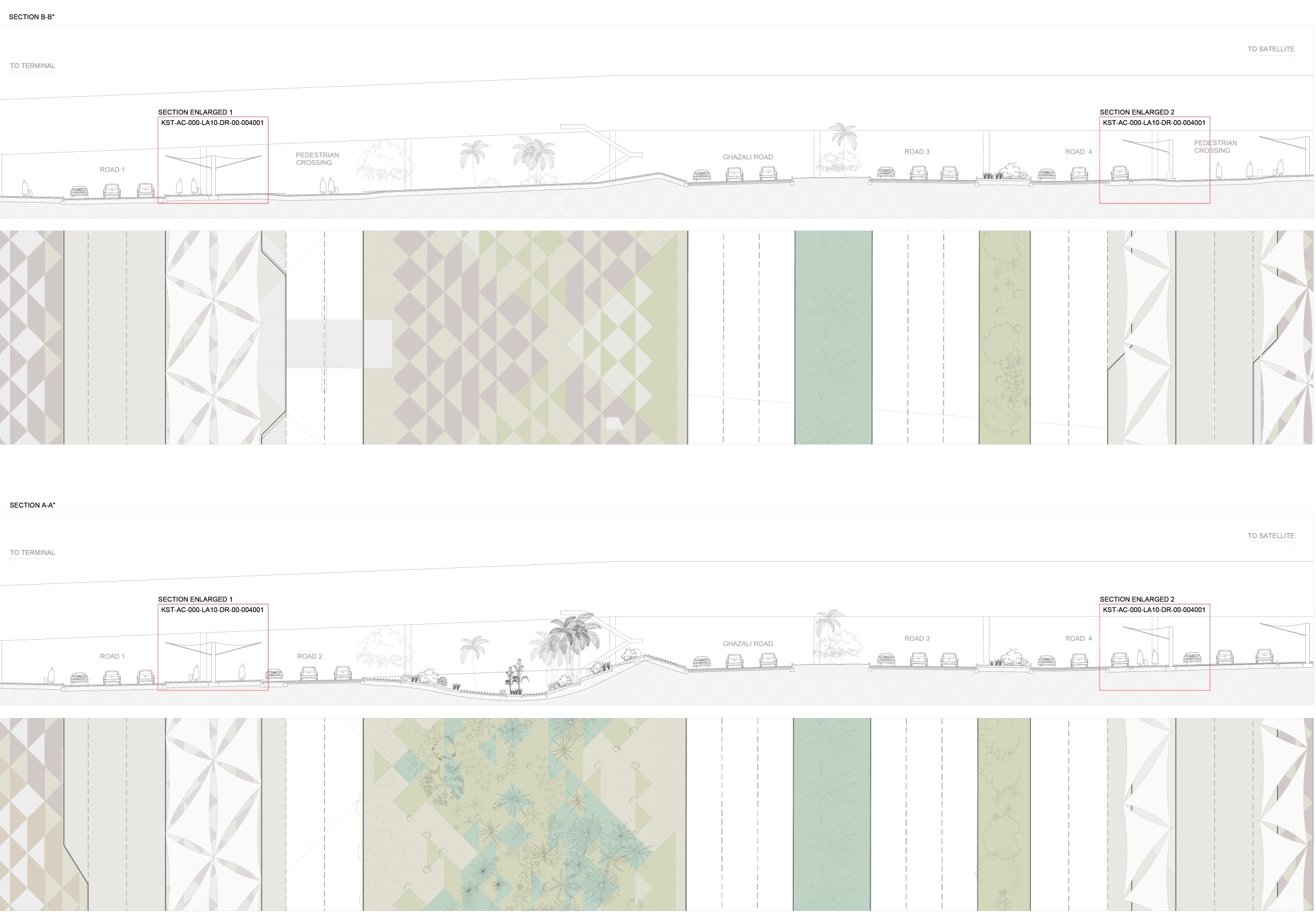 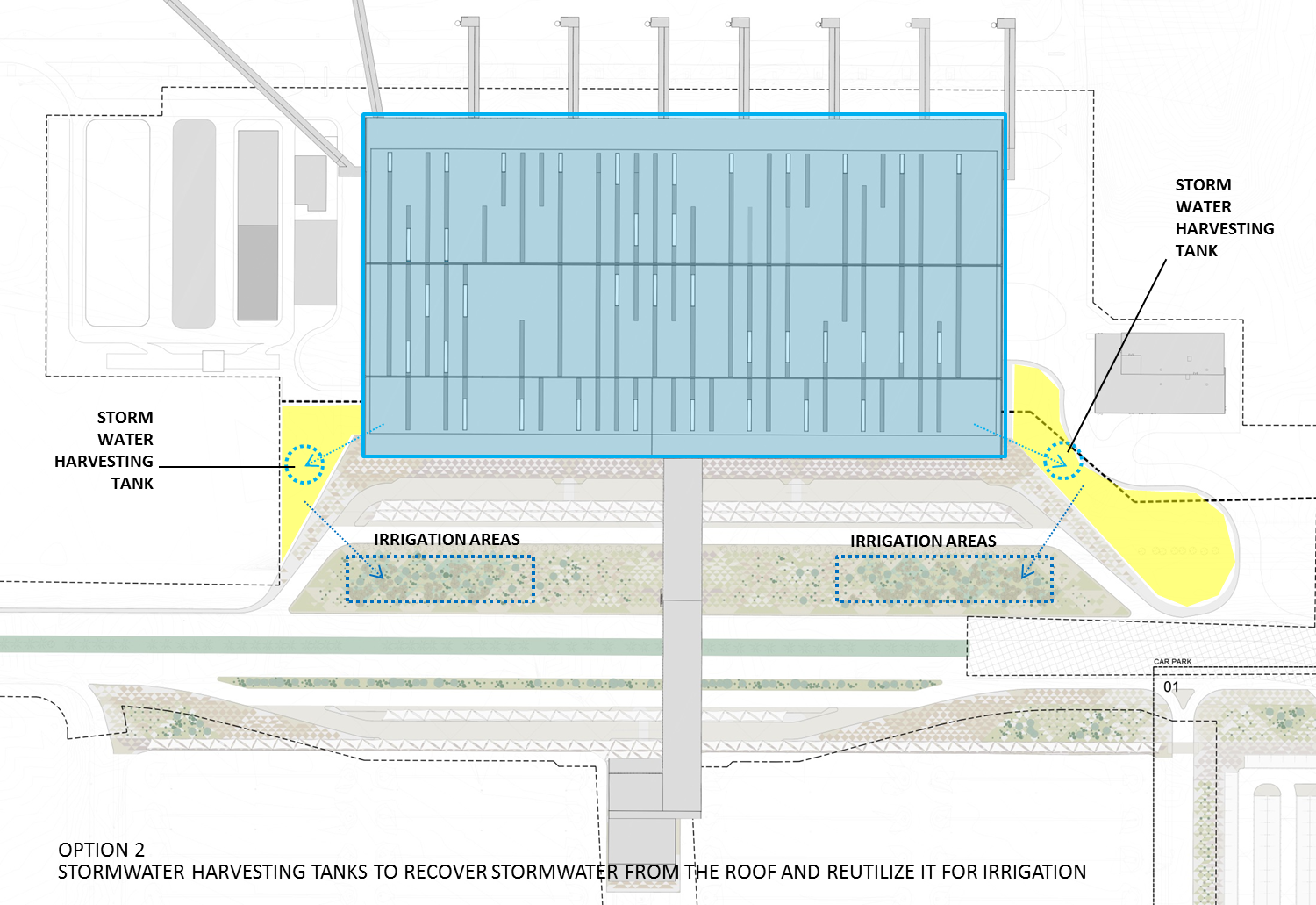 Fuente: AECOM
Page 19
La intervención sostenible en el territorio
[Speaker Notes: Duplication of networks and options, resilience]
4. Flexibilidad
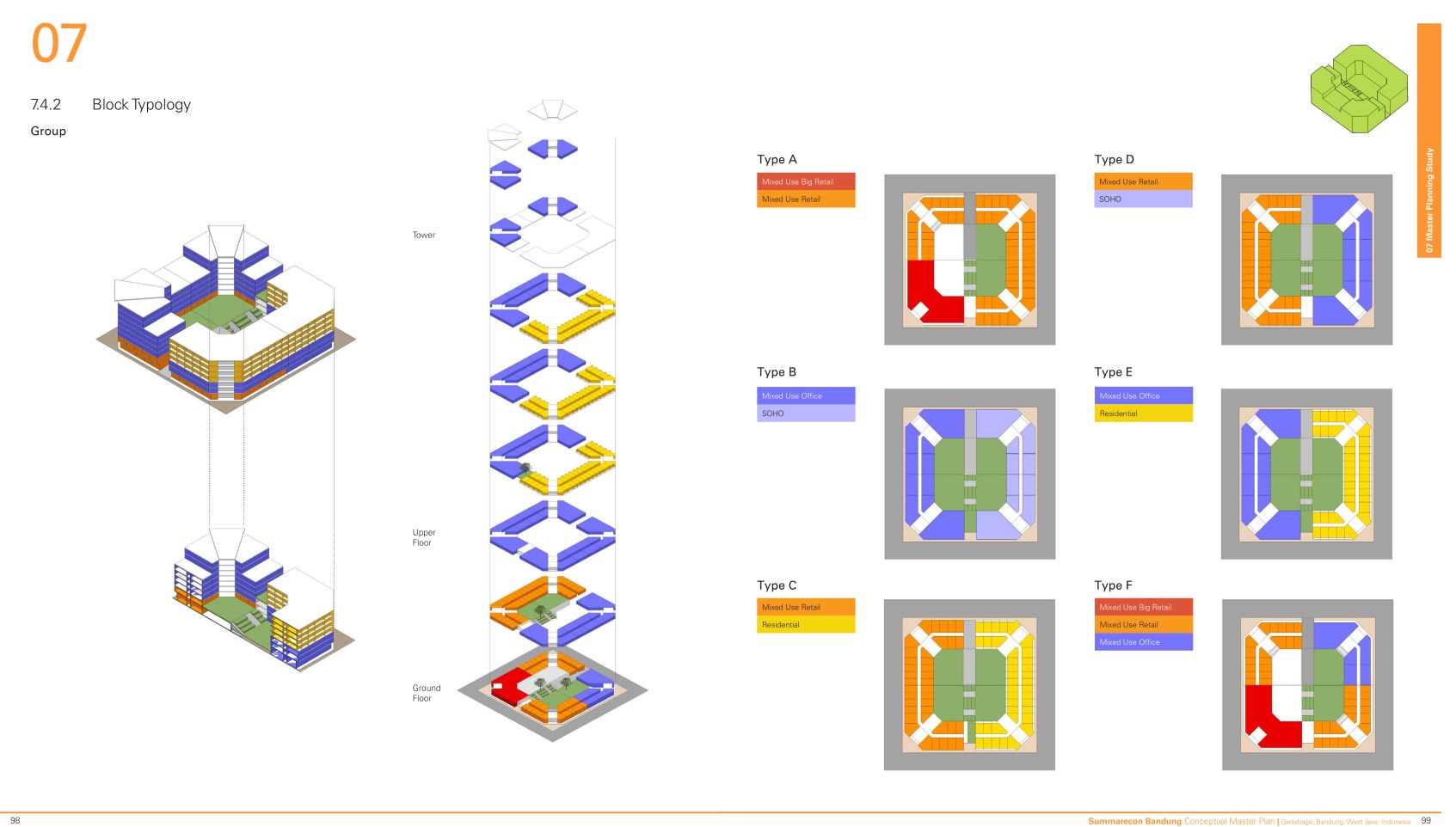 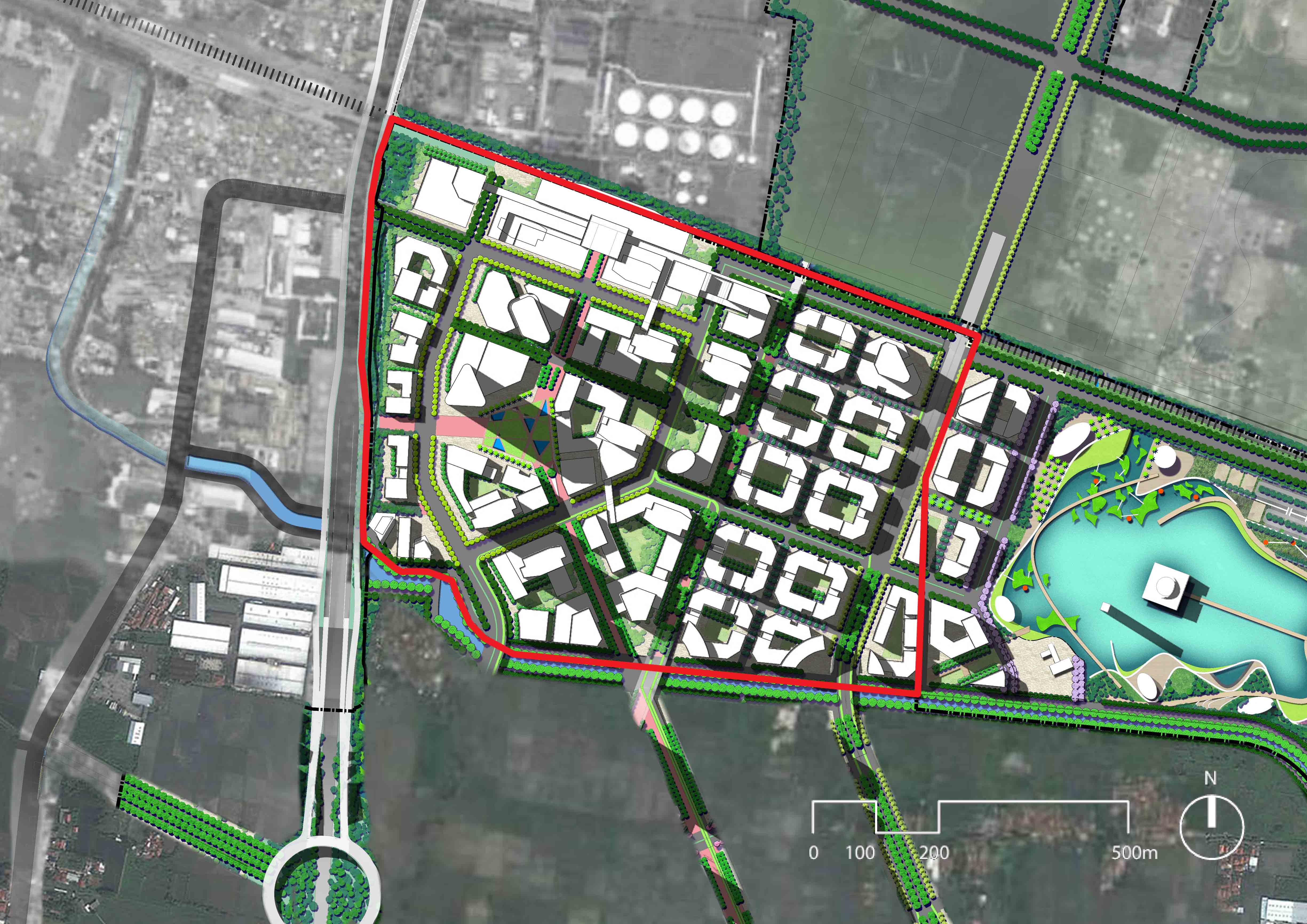 Fuente: AECOM
Page 20
La intervención sostenible en el territorio
[Speaker Notes: Adaptability to new situations, trends, environment, etc.]
5. y 6. Auto-organización y feedback
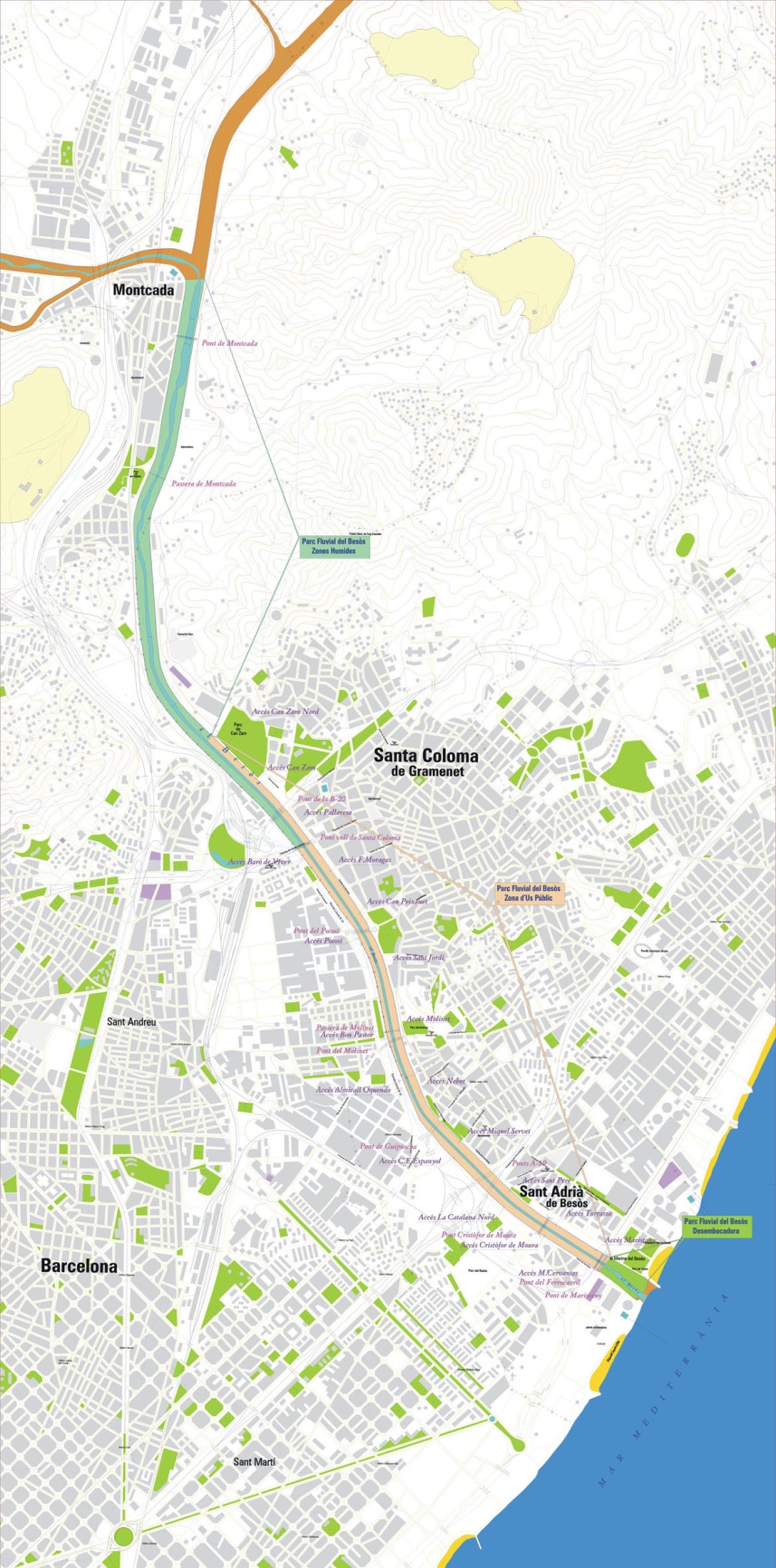 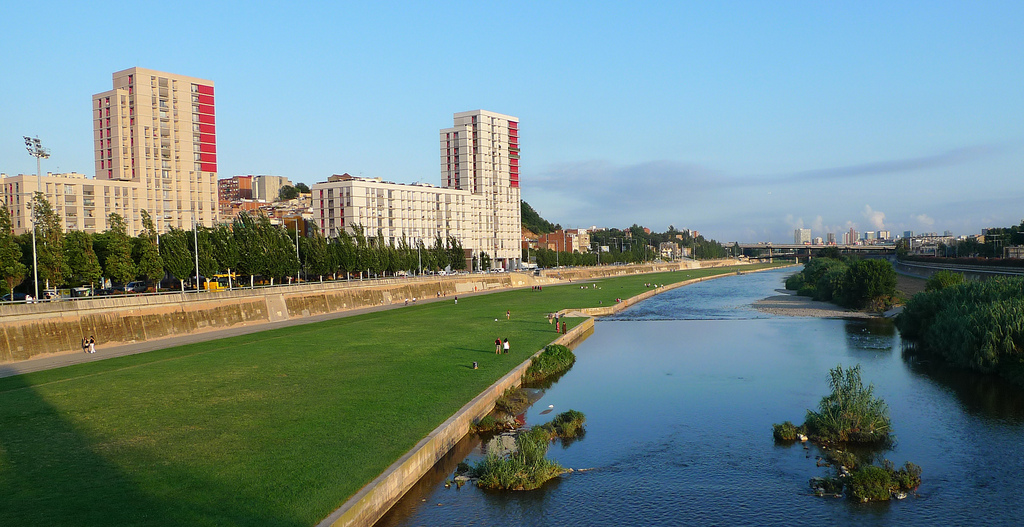 Fuente: Diputación de Barcelona; https://www.flickr.com/photos/30557087@N06/5989939515
Page 21
La intervención sostenible en el territorio
[Speaker Notes: Información, regulación y control en tiempo real mediante cámaras y sensores, toma de decisiones de abrir/cerrar tramos según las avenidas, presas hinchables. Permite ofrecer a la ciudad unos espacios utilizables durante la mayor parte del año…]
7. Equidad
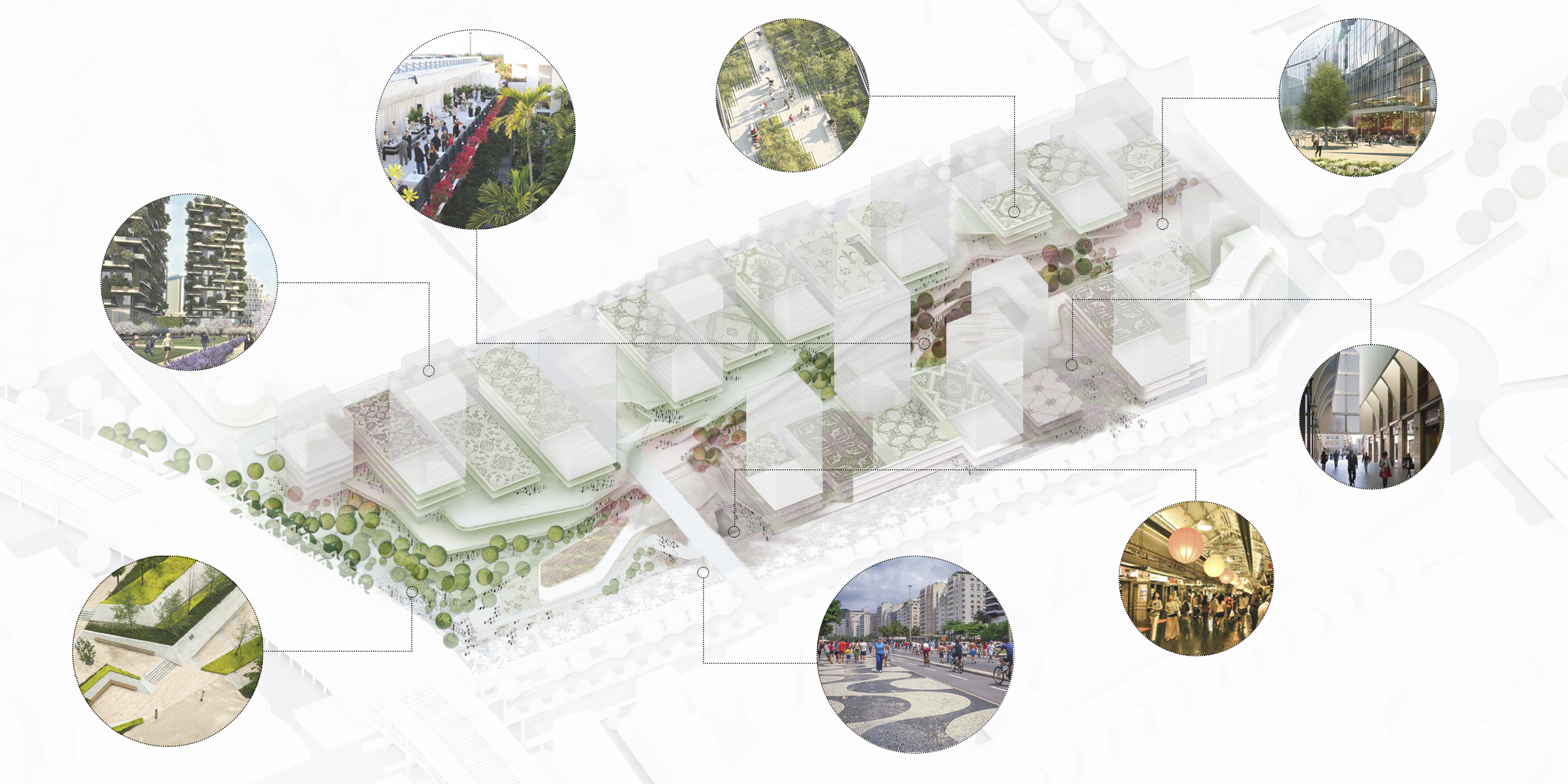 Fuente: AECOM
Page 22
La intervención sostenible en el territorio
[Speaker Notes: Accesibilidad, no segregación, apertura y variedad tipológica. Esto fomenta el uso por amplias capas sociales, edades, etc. y genera actividad, seguridad, prosperidad]
La ciudad es el territorio
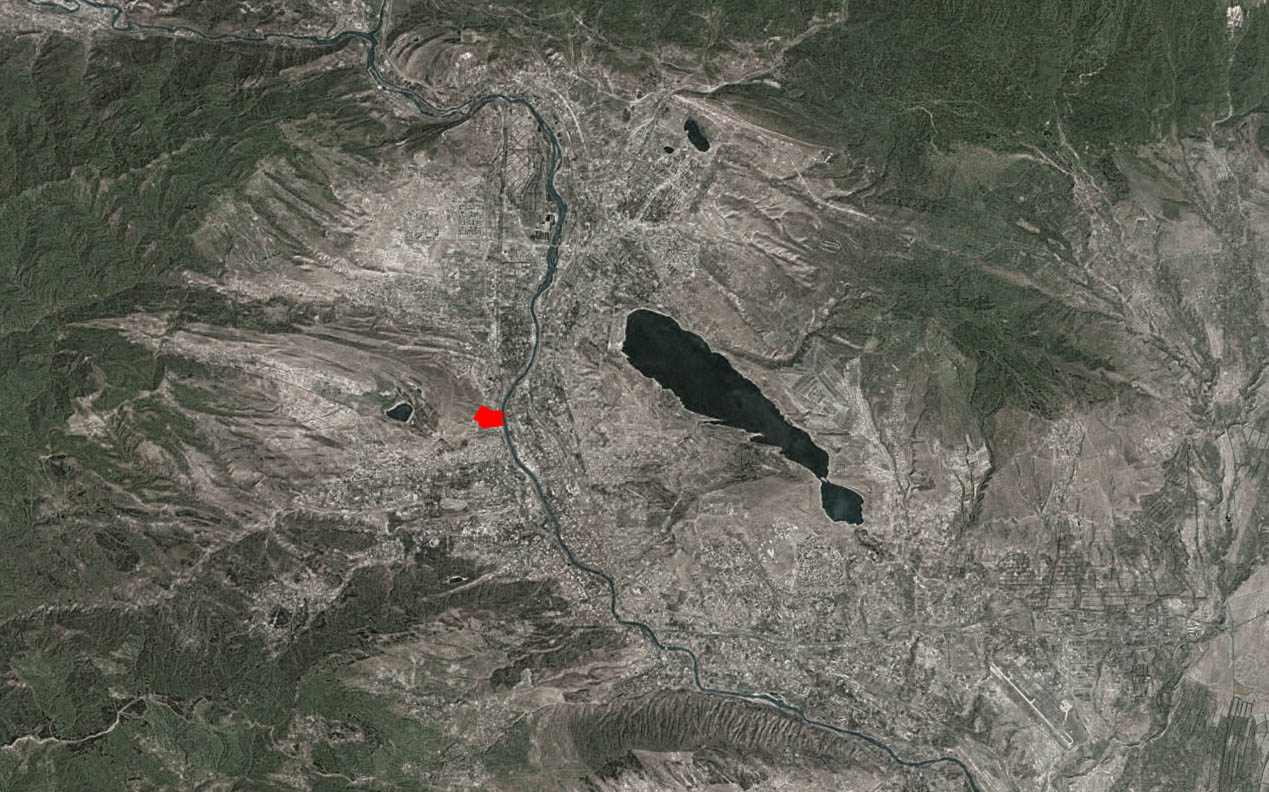 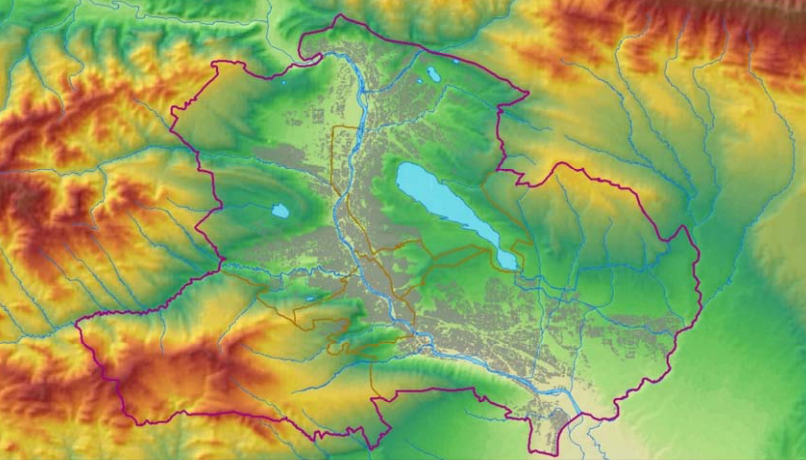 Fuente: AECOM
Page 23
La intervención sostenible en el territorio
El proyecto del ingeniero
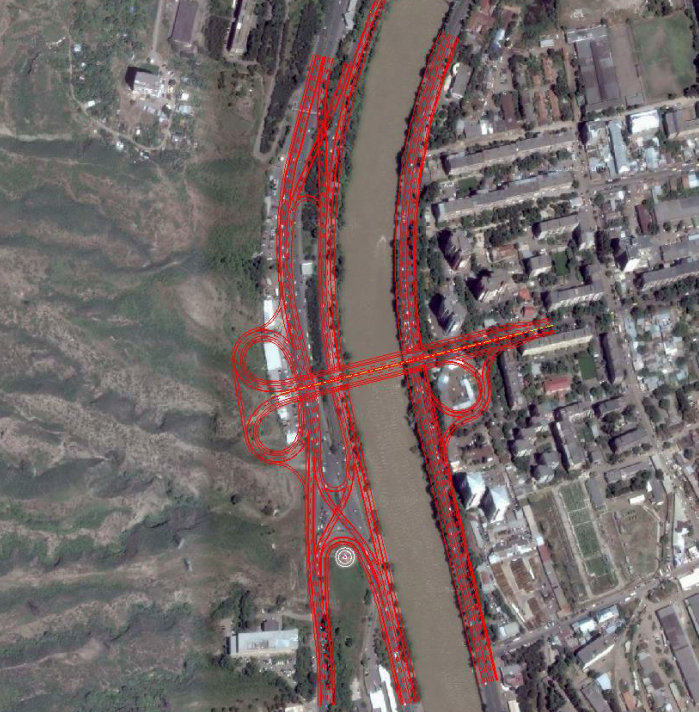 Fuente: AECOM
Page 24
La intervención sostenible en el territorio
y el del arquitecto
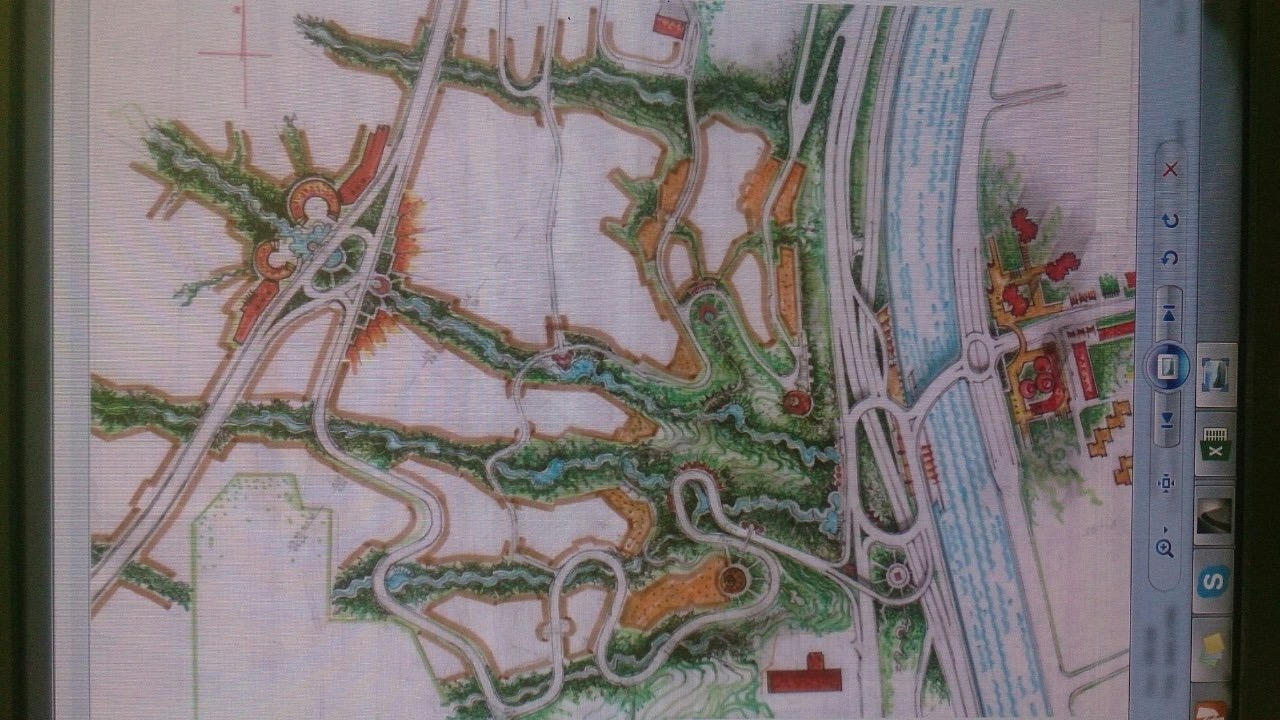 Fuente: AECOM
Page 25
La intervención sostenible en el territorio
De difícil funcionamiento…
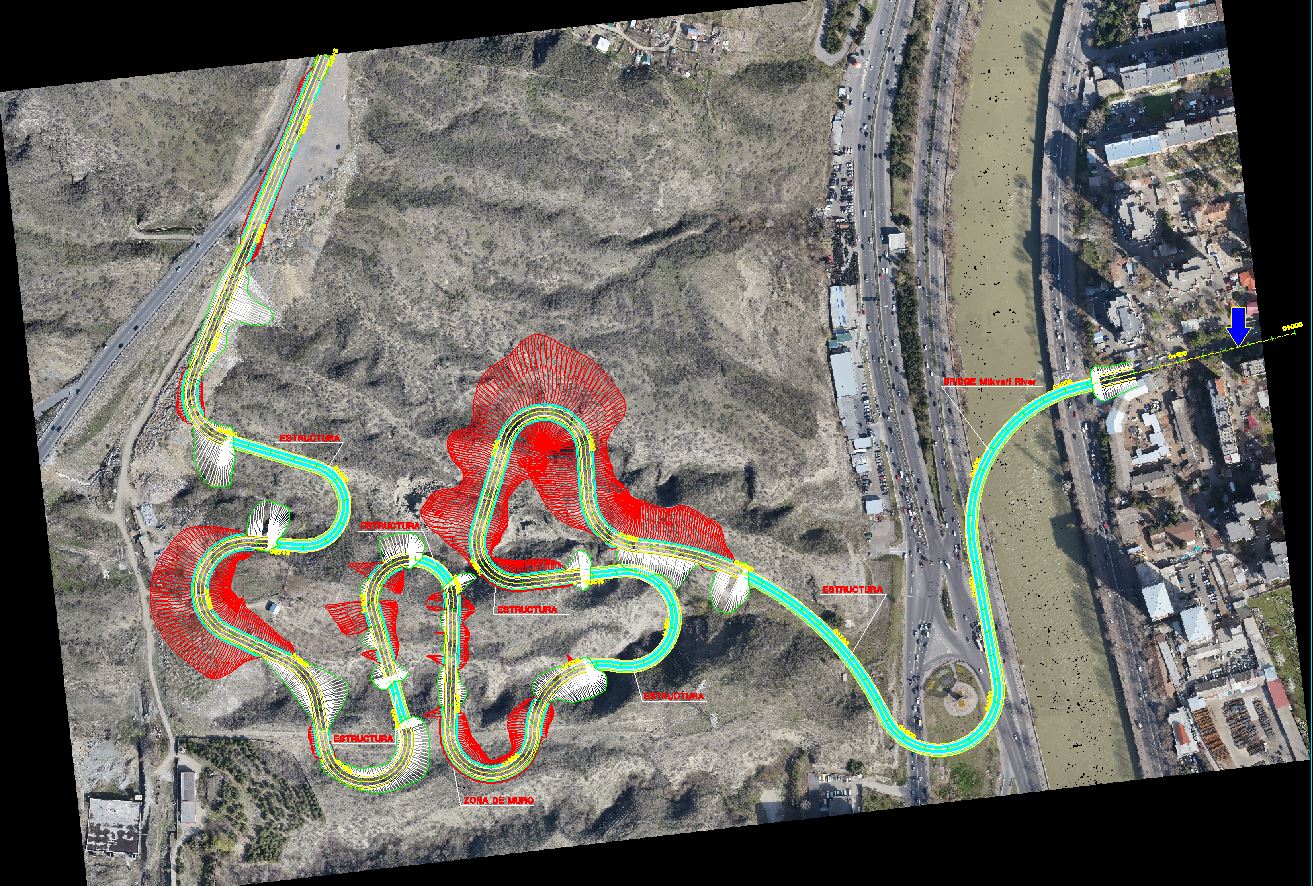 Fuente: AECOM
Page 26
La intervención sostenible en el territorio
Entendiendo el terreno
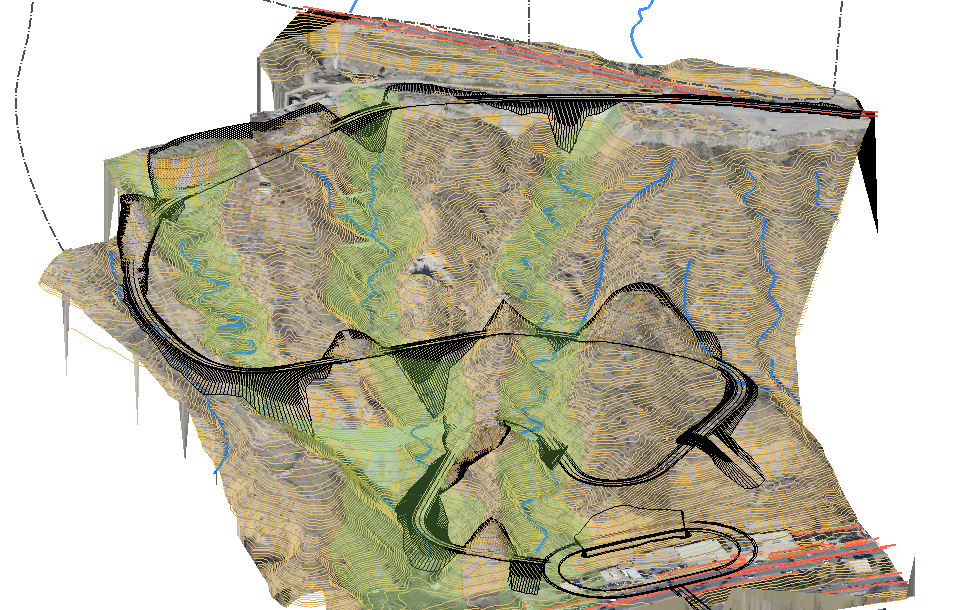 Fuente: AECOM
Page 27
La intervención sostenible en el territorio
Aprovechando sinergias
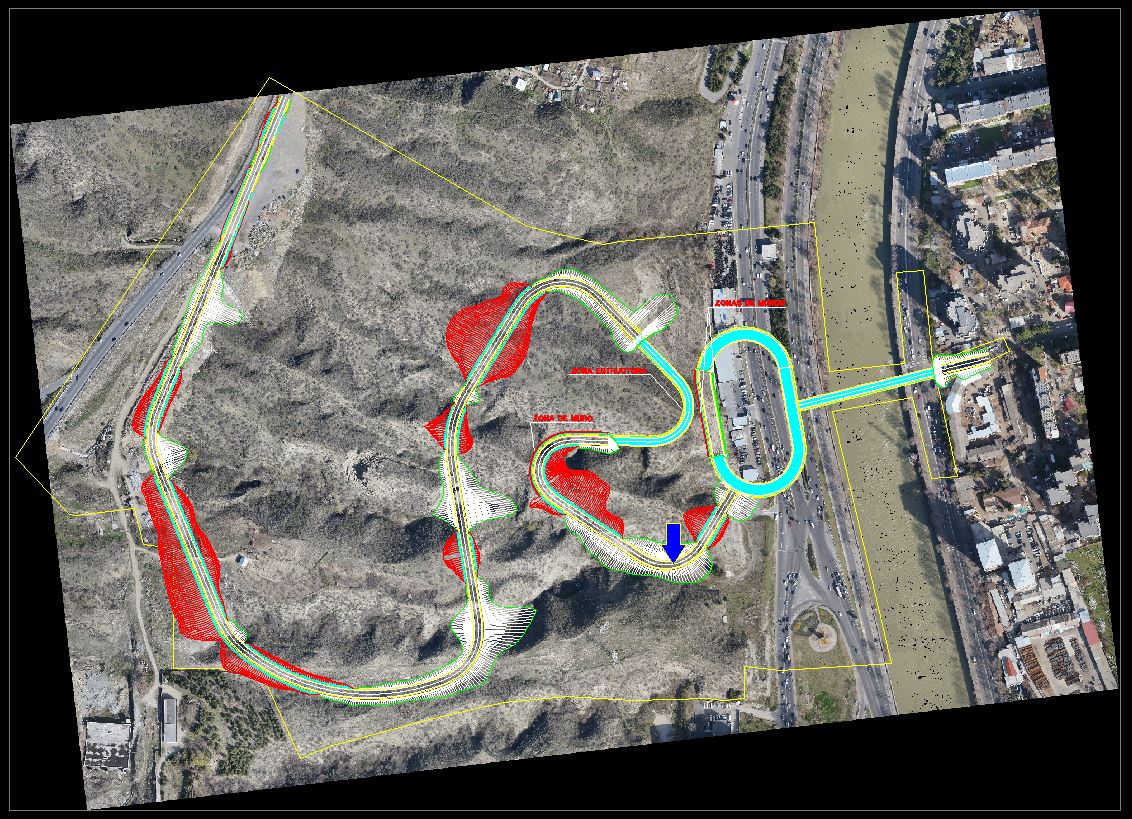 Fuente: AECOM
Page 28
La intervención sostenible en el territorio
Pegarse al terreno
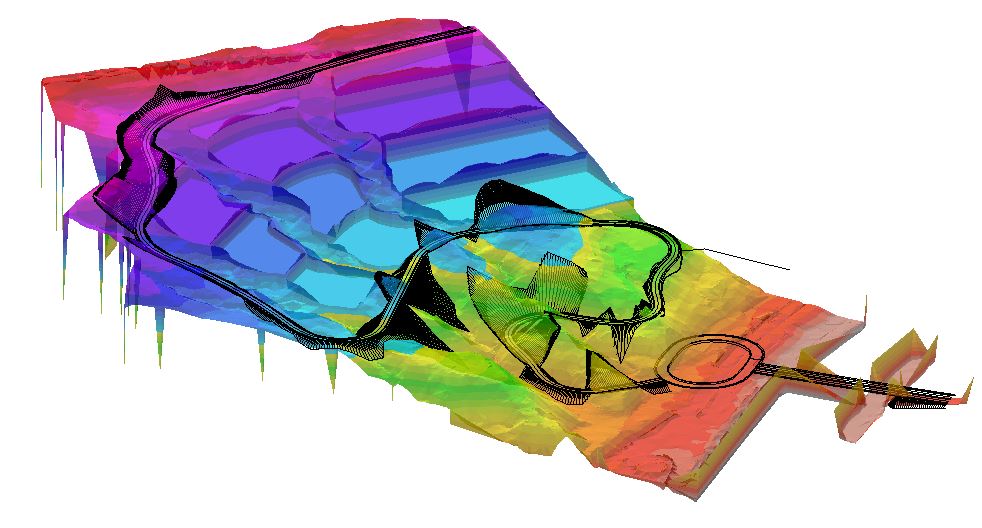 Fuente: AECOM
Page 29
La intervención sostenible en el territorio
Diseño integrado
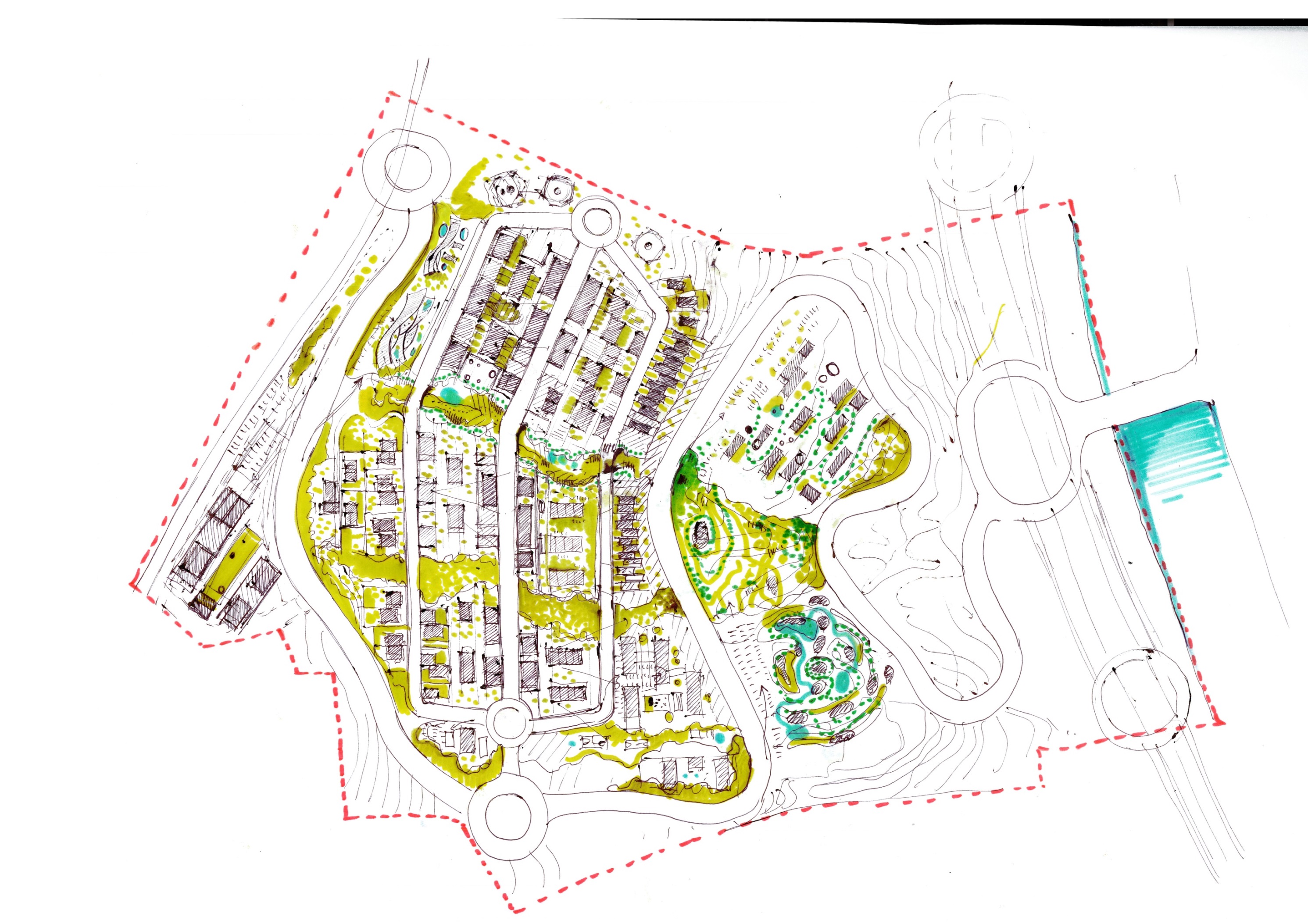 Fuente: AECOM
Page 30
La intervención sostenible en el territorio
Una visión de futuro
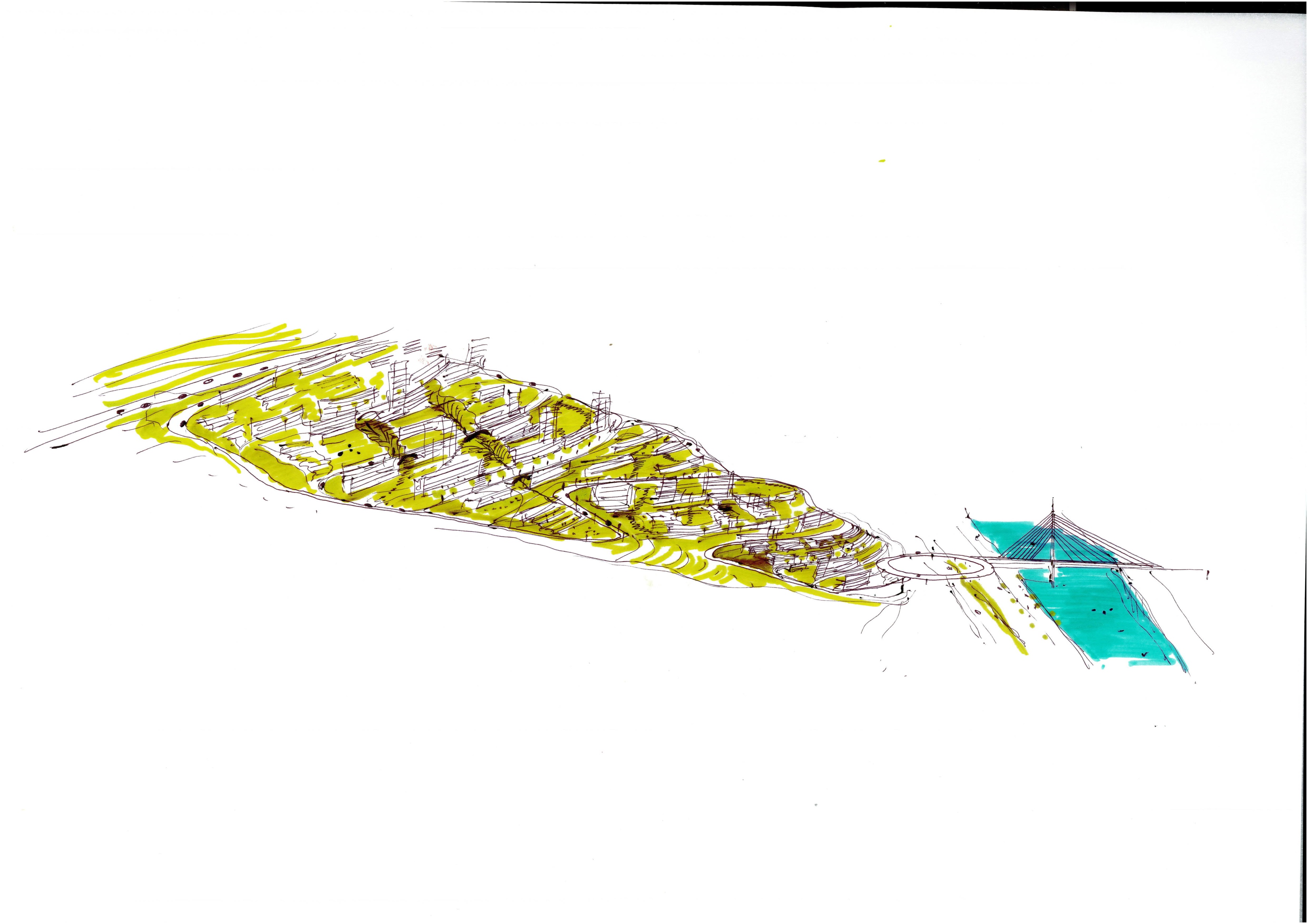 Page 31
La intervención sostenible en el territorio
Muchas gracias!
juan.cortes@aecom.com
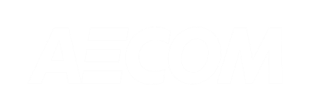